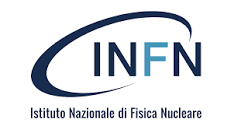 Future Circular Collider
M. Cobal (INFN TS/Ud & UniUD)
 21 APRILe 2022
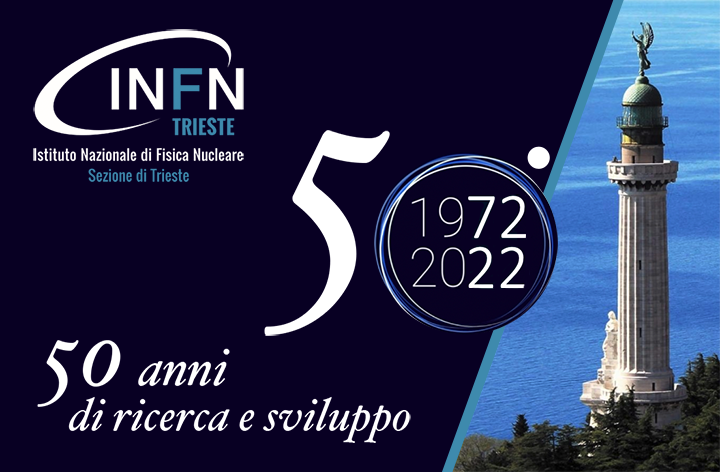 Thanks to: P. Azzi, F. Bedeschi, L. Rossi
ESPP Update, FCC Feasibility Study, June ‘20
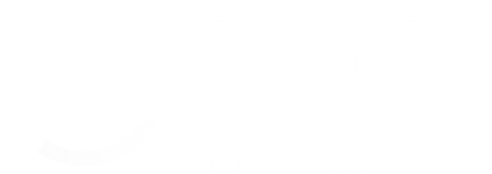 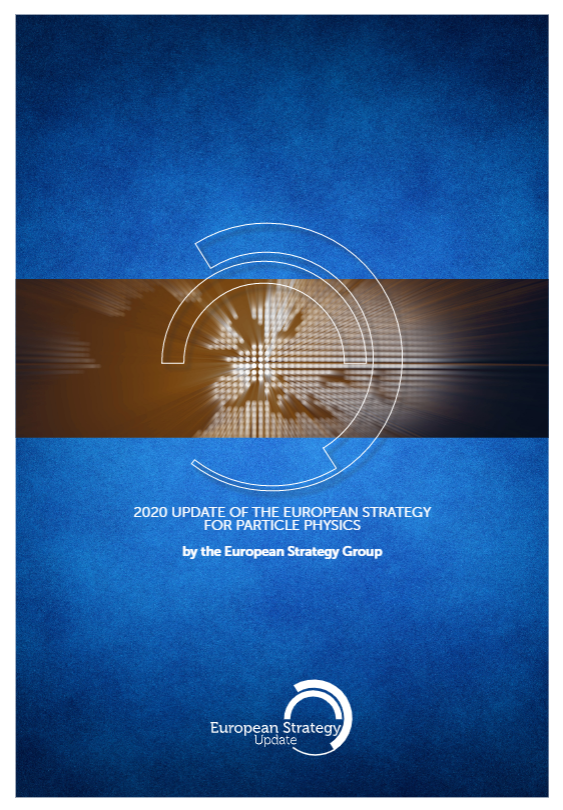 CERN Council updated the European Strategy for Particle Physics in June 2020. 
Scientific recommendations:

full exploitation of the LHC and HL-LHC
highest-priority next collider: e+e- Higgs factory
increased R&D on accelerator technologies
investigation of the technical and financial feasibility of a
    future ≥ 100 TeV hadron collider 

The FCC Feasibility Study (FS) will address all these
2
Physics motivation for Hadron Collider
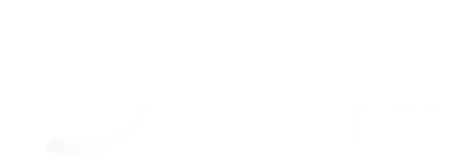 A very large circular hadron collider seems the only approach to reach 100 TeV c.m. range in coming decades
Access to new particles (direct production)  in the few TeV to 30 TeV mass range, far beyond LHC reach.
Much-increased rates for phenomena in the sub-TeV mass range → increased precision w.r.t. LHC and possibly ILC
M. Mangano
Status of Global FCC Collaboration
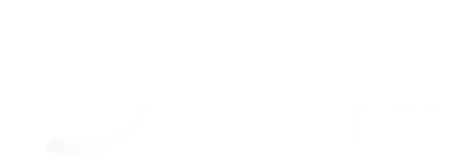 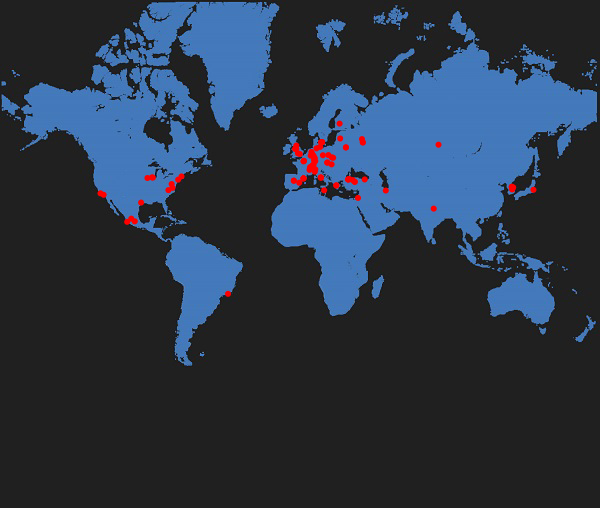 Increasing international collaboration as a prerequisite for success:links with science, research & development and high-tech industry will be essential to further advance and prepare the implementation of FCC
EC  
H2020
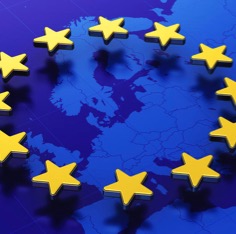 ITALY:
15 institutes,
113 persons, 22,25 FTE
147
Institutes
30
Companies
34
Countries
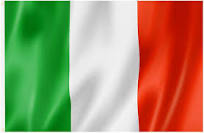 FCC Project
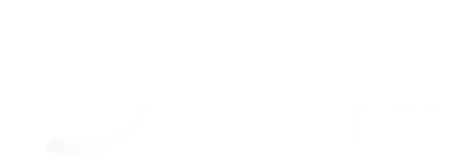 pp-collider (FCC-hh)    main emphasis, defining infrastructure requirements 
80-100 km infrastructure in Geneva area

e+e- collider (FCC-ee) as intermediate step
p-e (FCC-he) option
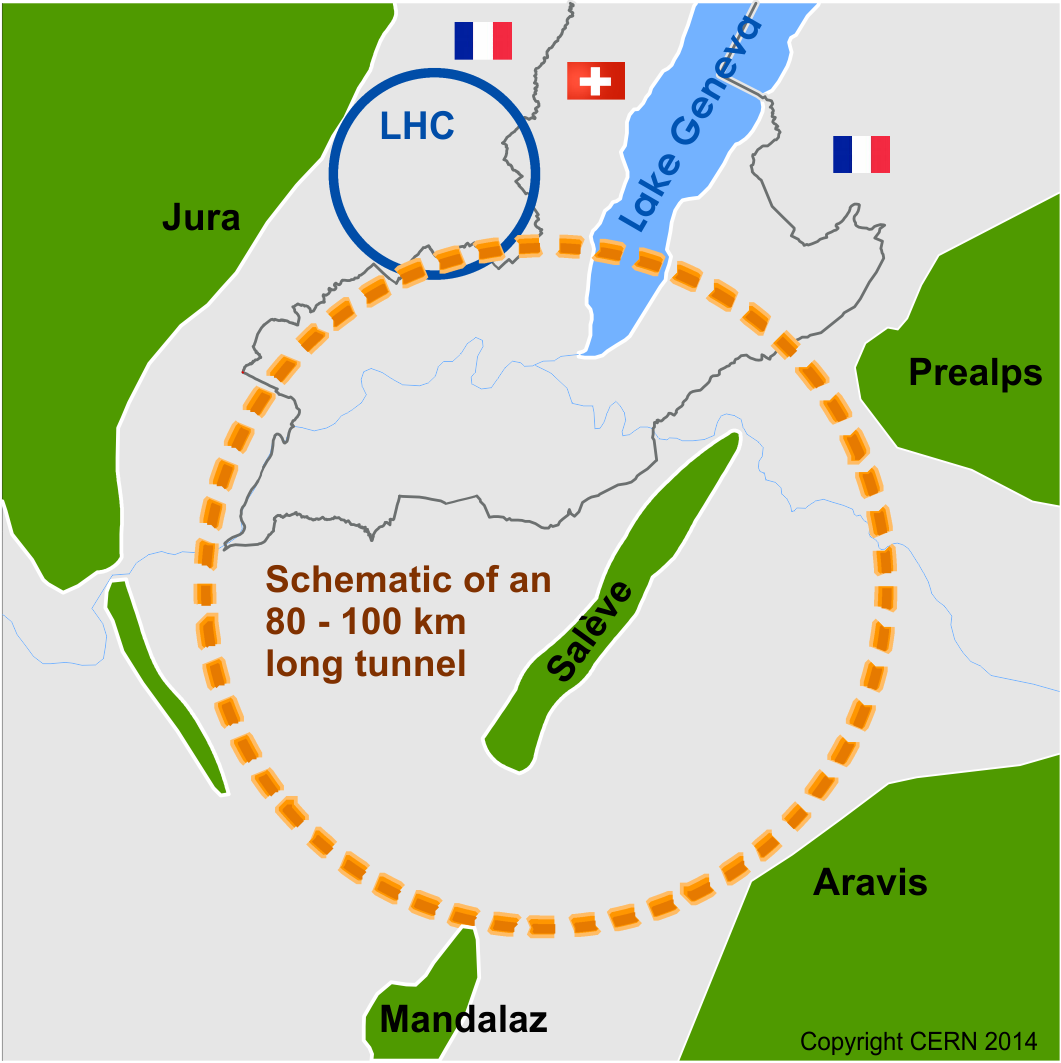 ~16 T  100 TeV pp in 100 km
Feasibility Study: 2021-2025
If project approved before end of decade  construction can start beginning 2030s
FCC-ee operation ~2045-2060
FCC-hh operation 2070-2090++
FCC Feasibility Study - organisation
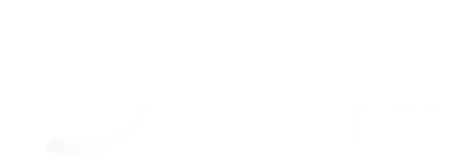 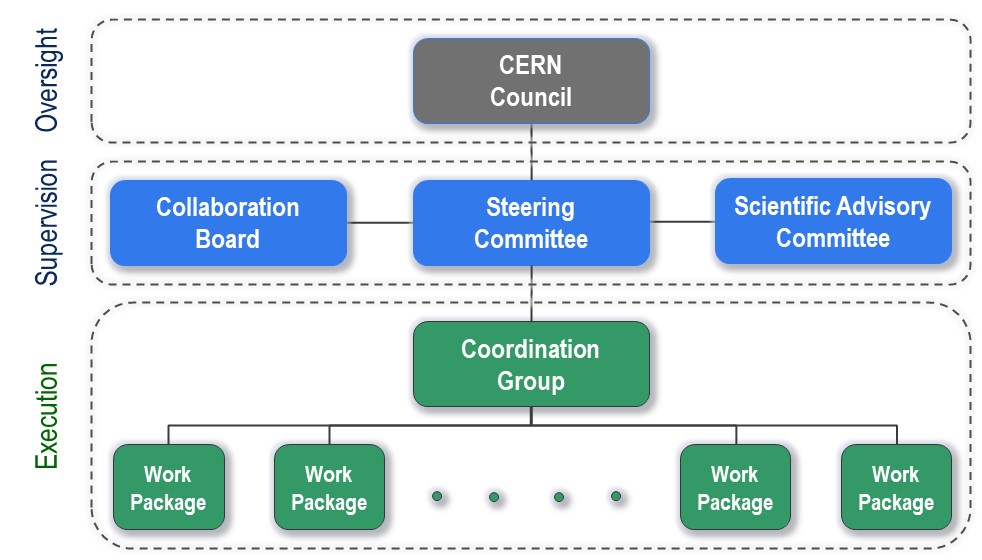 Total CERN funding for the Feasibility Study 2021 - 2025:
100 MCHF material & personnel
Physics Performance
The FCC integrated program
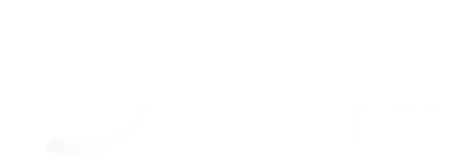 common civil engineering and technical infrastructures, reusing CERN’s infrastructure
FCC integrated project allows seamless continuation of HEP after completion of the HL-LHC
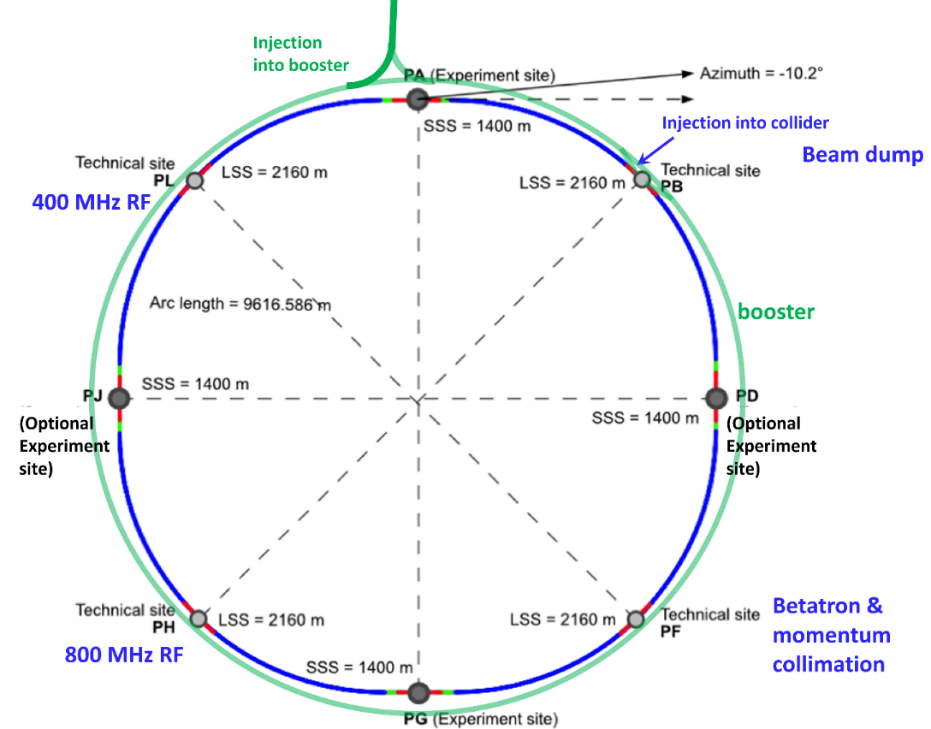 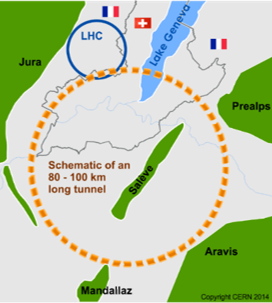 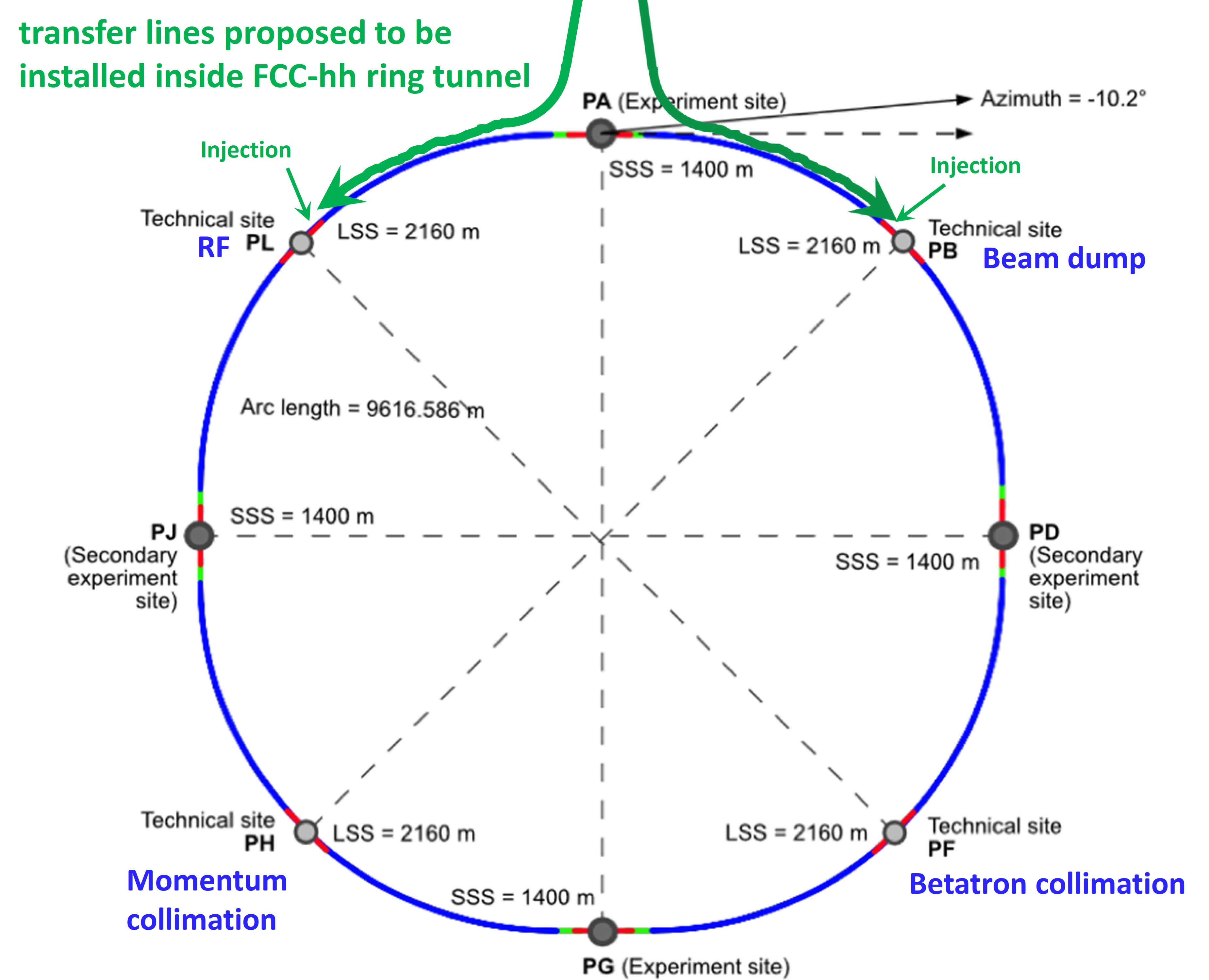 FCC-hh
FCC-ee
2070 - 2090
2020 - 2040
2045 - 2060
Timeline of the FCC integrated programme
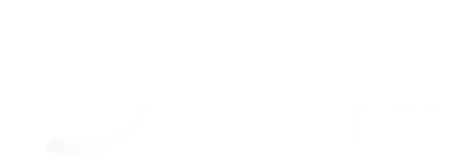 Technical 
schedule
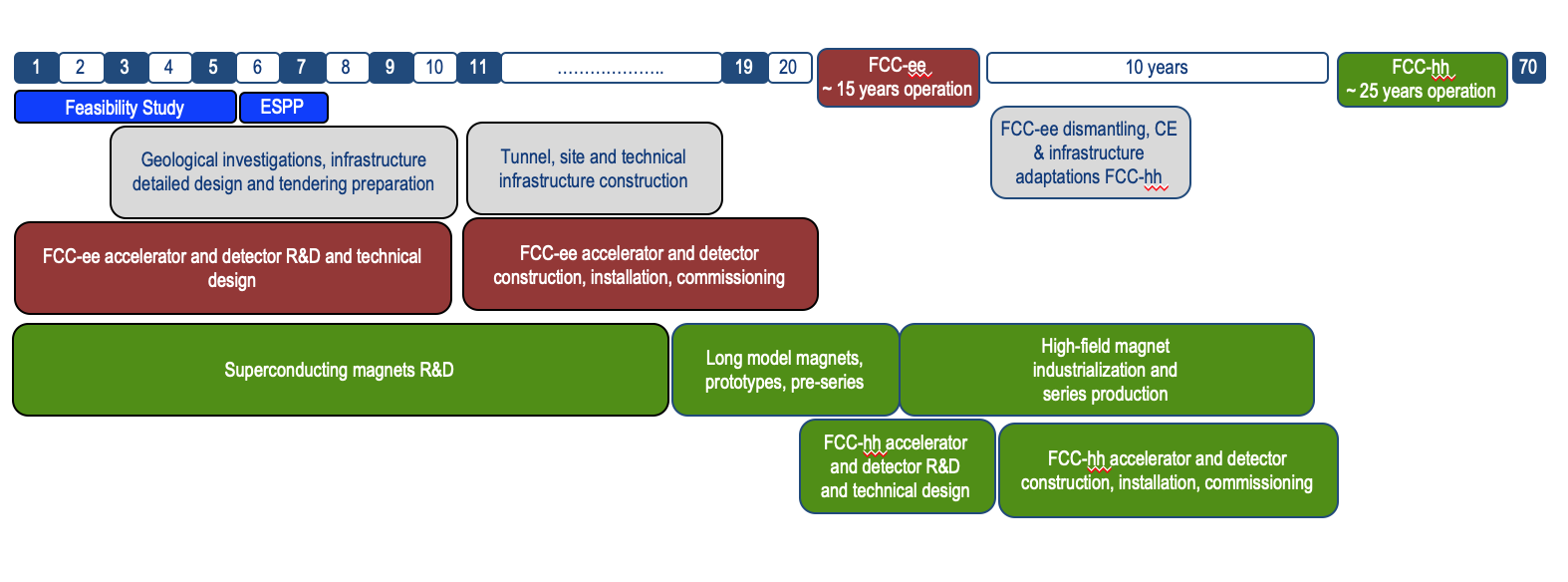 FCC Study : Accelerator /Infrastructure
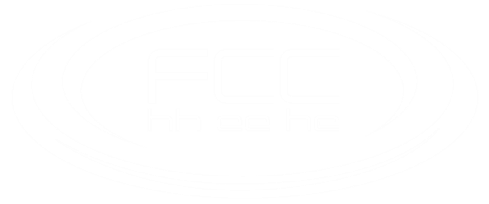 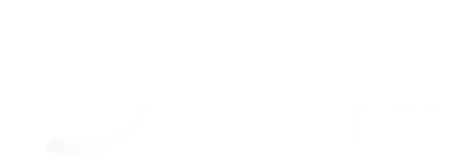 FCC-hh: 100 TeV pp collider as long-term goal 	 defines infrastructure needs
FCC-ee: e+e- collider, potential intermediate step
FCC-he: integration aspects of pe collisions
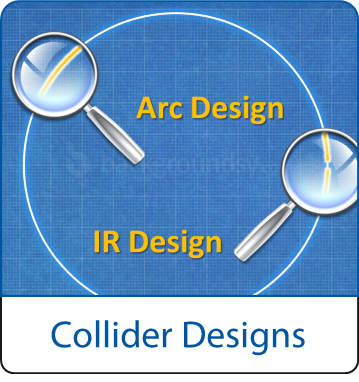 Push key technologies in dedicated R&D programmes e.g.
16 Tesla magnets for 100 TeV pp in 100 km
SRF technologies and RF power sources
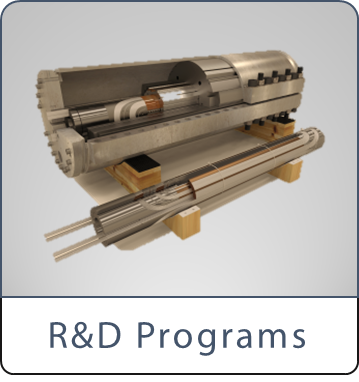 Tunnel infrastructure in Geneva area, linked to CERN accelerator complex
Site-specific, requested by European strategy
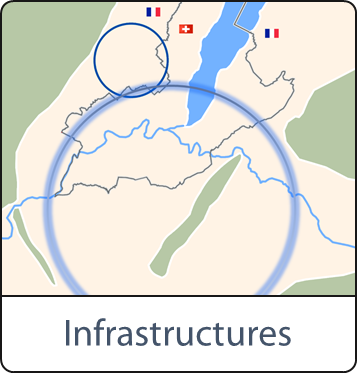 FCC implementation - footprint baseline
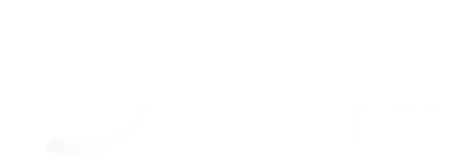 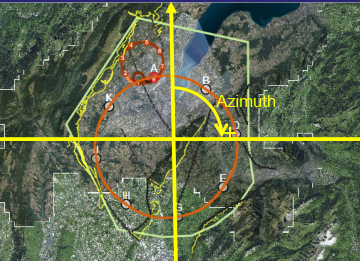 Present implementation variant established considering:
Geological 3D model and tunnelling risks
Territorial aspects from previous studies, also with Host States
No site visits, no interactions with land yet

91.2 km circumference
95% in molasse geology (minimize tunnel construction risks)
8 surface sites with ~5 ha area each.
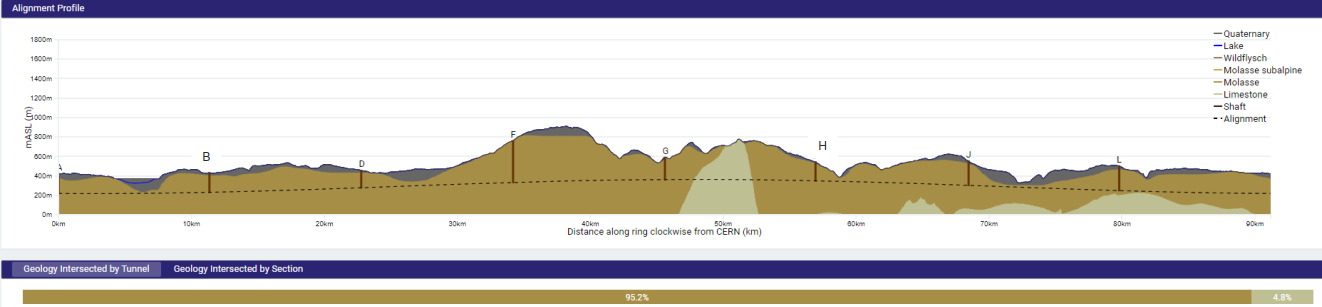 FCC-ee collider parameters with 2 IPs
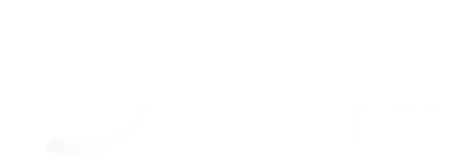 K. Oide, D. Shatilov,
preliminary – example parameters 
for present layout & with 4 IPs
FCC scope : Physics and Experiment
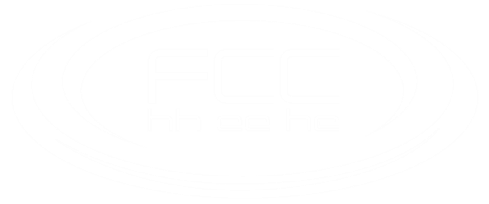 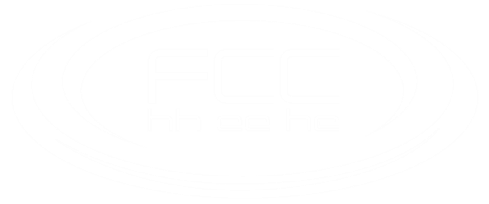 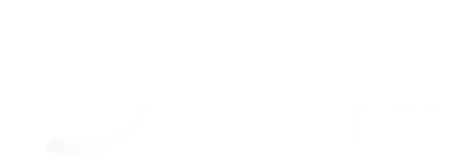 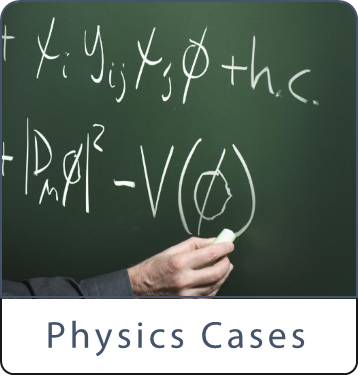 - Physics opportunities
- Discovery potentials
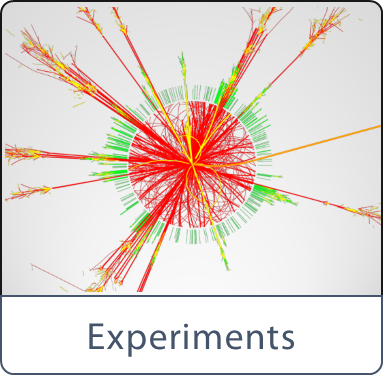 Experiment concepts for hh, ee and he
Machine Detector Interface studies
Concepts for worldwide data services
Overall cost model
Cost scenarios for collider options
Including infrastructure and injectors
Implementation and governance models
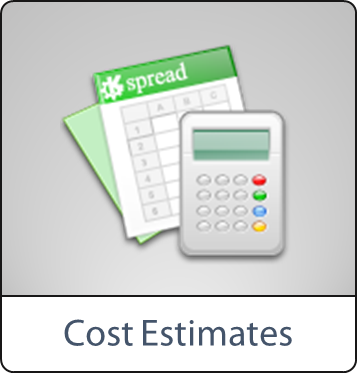 Timeline of the FCC integrated programme
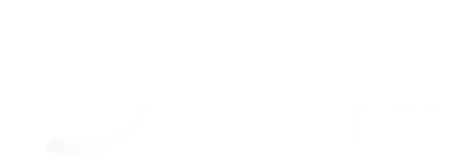 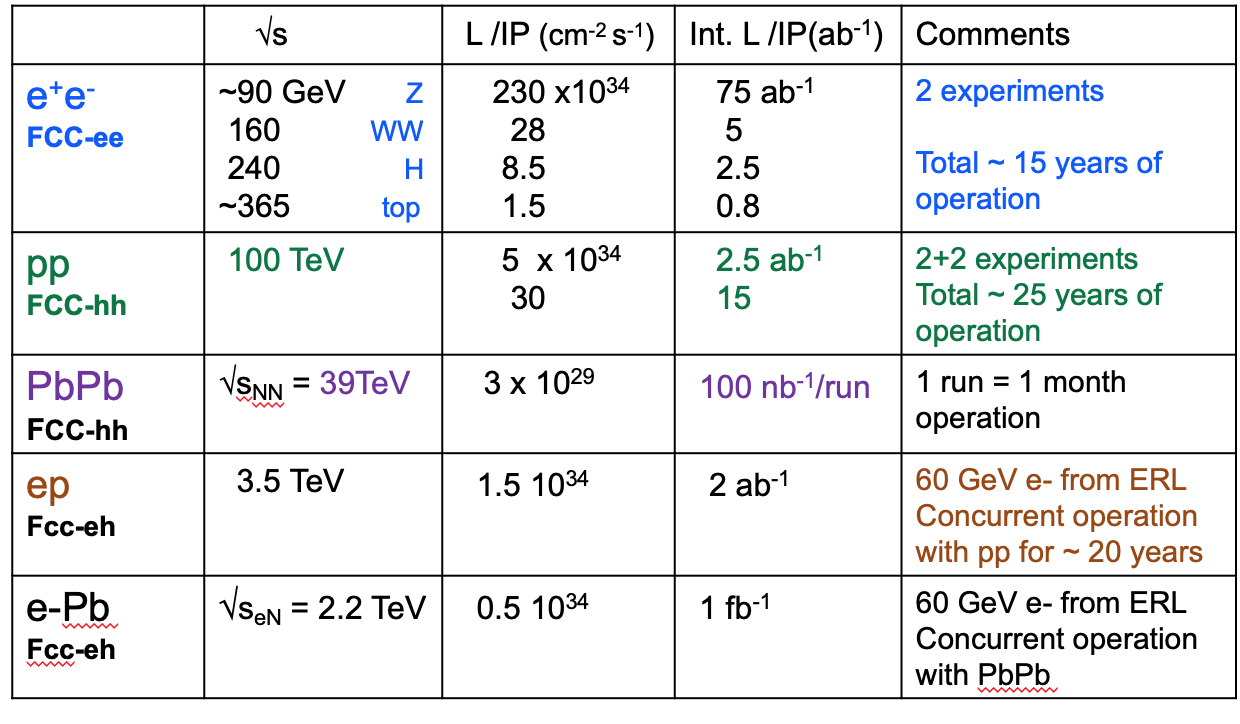 2-4 experiments
20-30
FCC-ee Particle production
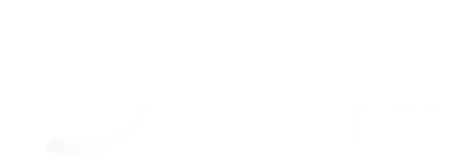 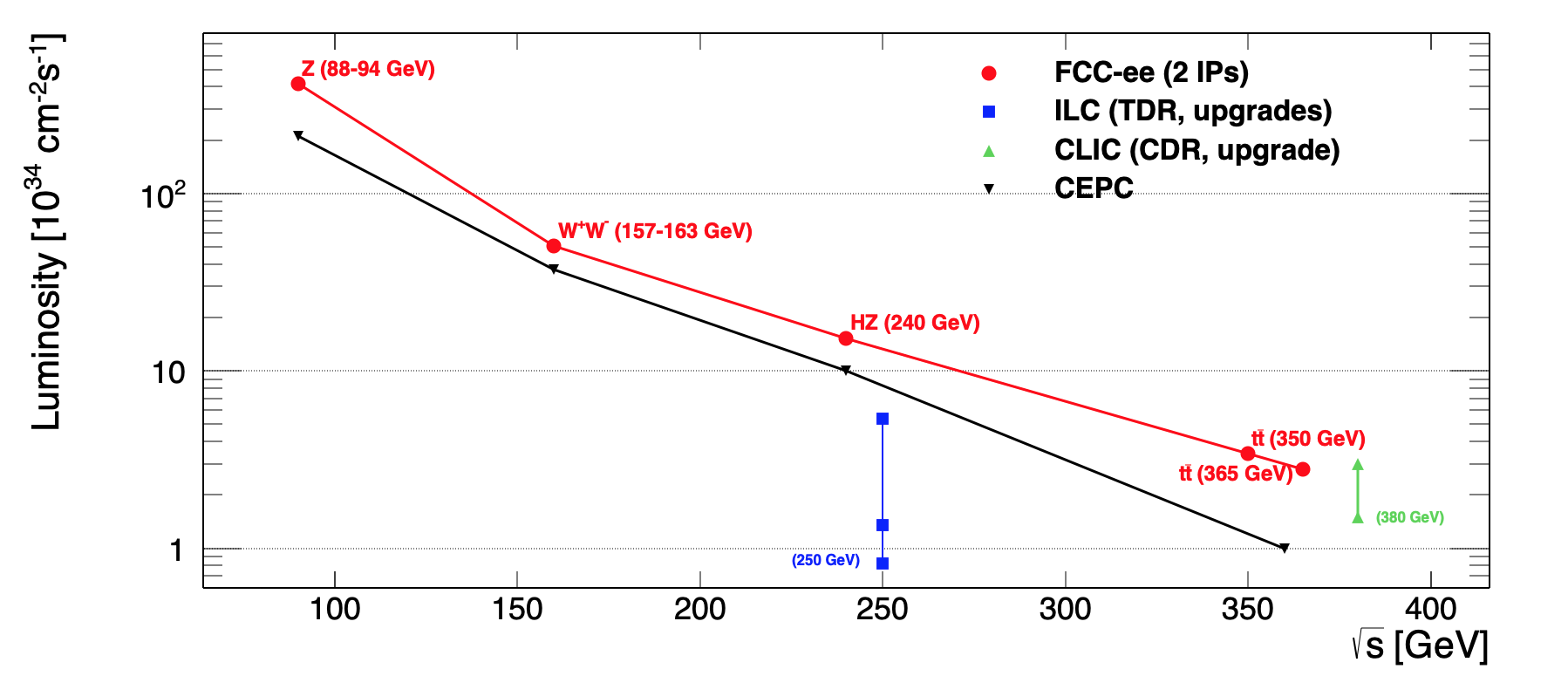 High integrated luminosity at the needed Ecm
Clean environment
Precise knowledge of the center-of-mass energy and of the luminosity
Z factory:
LEP x 2.105
ILC x 103
Total
√s errors
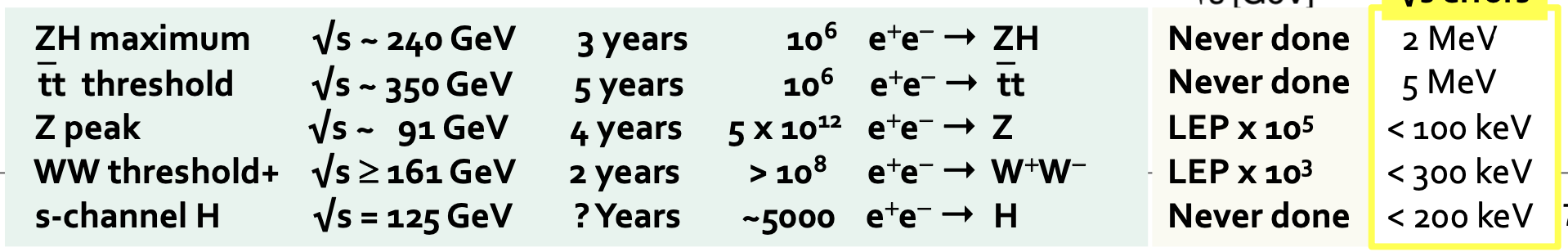 14
[Speaker Notes: 4IP  increases Total Lumi  by  1.7
-- 2IP assumed in all numbers below 
-- order and duration of  Z/WW/ZH  
        can be decided at a later stage
-- ee H must be after both Z and ZH 
             and before tt]
What can FC-ee do?
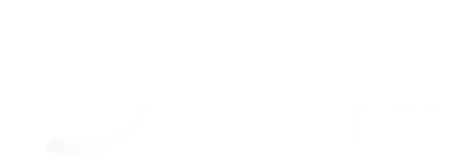 EXPLORE the 10-100 TeV energy scale region with precision measurements of the properties of the Z,  W, Higgs and top particles
20-50 fold improved precision on EWK observables
10 fold more precise and model-independent Higgs coupling measurements
DISCOVER that the Standard Model does not fit
Allows understanding of the underlying physics structure
DISCOVER a violation of flavour conservation/universality
Flavour physics in 1012 bb events (B0 → K*0τ+τ− , BS→ τ+τ− , …)
DISCOVER dark matter as invisible decays of the Z or Higgs 
DISCOVER feebly coupled particles in the 5-100 GeV mass range
Such as right handed neutrinos, dark photons, …
15
FCC-ee design concept
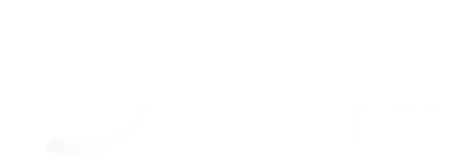 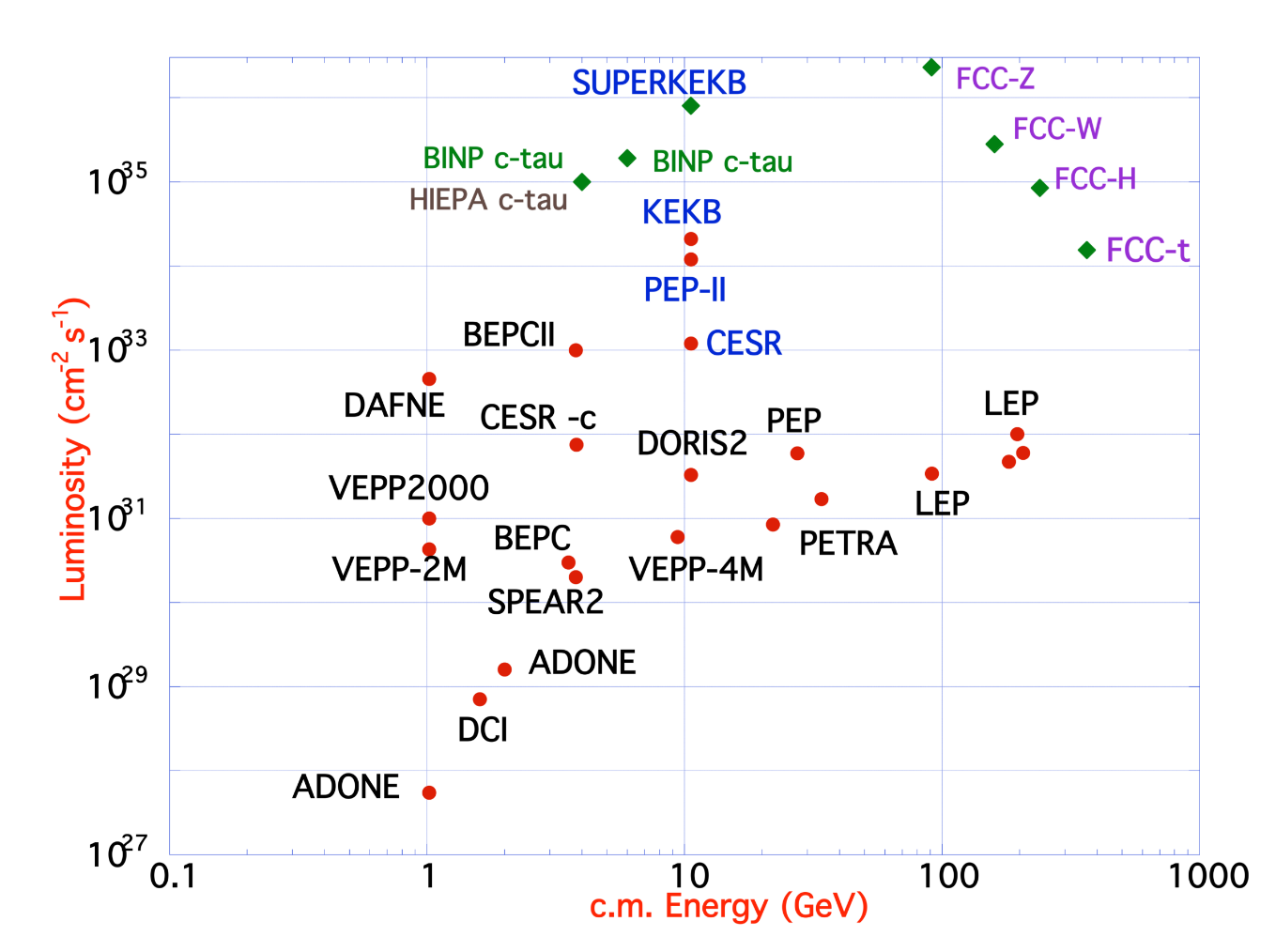 B-factories: KEKB & PEP-II:
	double-ring lepton colliders, 
	high beam currents,
	top-up injection
  
DAFNE: crab waist, double ring

S-KEKB: low by*, crab waist

LEP:  high energy, SR effects

VEPP-4M, LEP: precision E calibration 

KEKB: e+ source 

HERA, LEP, RHIC: spin gymnastics
Marica Biagini
Marica Biagini
combining successful ingredients of several recent colliders → highest luminosities & energies
FCC-ee figures of merit
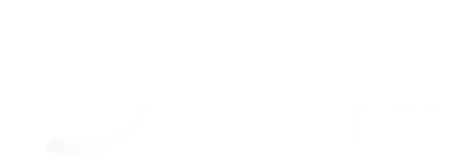 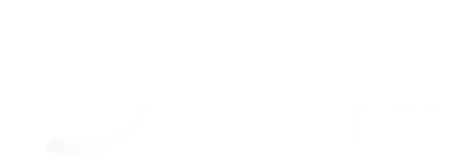 Luminosity vs. electricity consumption
Luminosity vs. costs
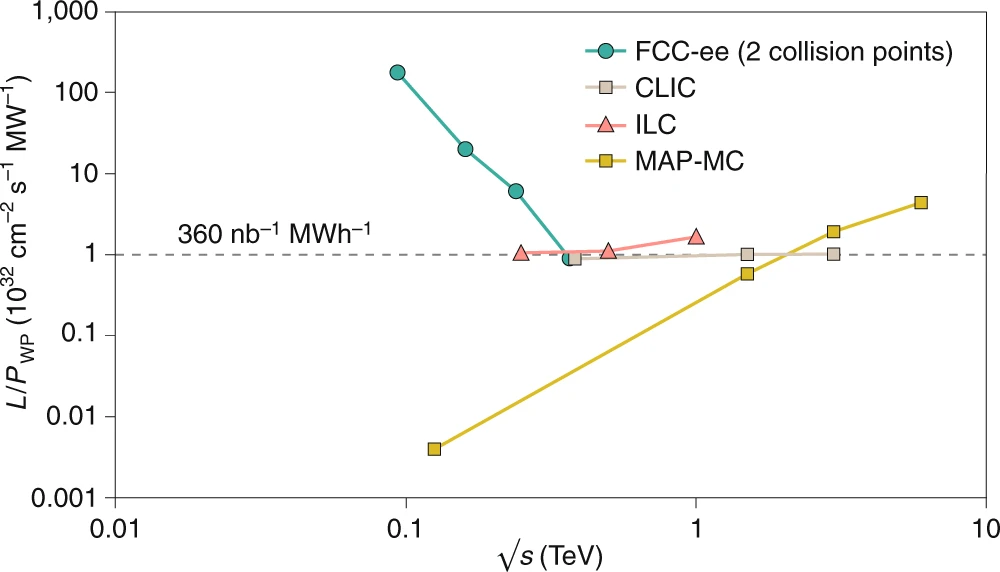 With 5 ab-1 accumulated over 3 years and 106 H produced, the total investment cost (~10 BCHF) corresponds to  10 kCHF per produced Higgs boson 
 
With 150 ab-1 accumulated over 4 years and 5x1012 Z produced (two IPs), the total investment cost corresponds to   10 kCHF per 5×106 Z bosons , almost 2x better still with four IPs

= Nr of Z bosons collected by each experiment during the entire LEP programme !
Thanks  to twin-aperture magnets, thin-film SRF, efficient RF power sources, top-up injection
Highest lumi/power of all proposals
Electricity cost ~200 CHF per Higgs boson
Capital cost per luminosity dramatically decreased compared with LEP !
M. Benedikt, A. Blondel, P. Janot, et al., Nature Physics 16, 402-407 (2020), and European Strategy for Particle Physics Preparatory Group, Physics Briefing Book (CERN, 2019)
Momentum resol.
tracker
Ecal granularity
vertexing, tagging
energy resolution
hadron identification
detector hermeticity
tracking, calorimetry
time-of-flight
detector req.
precise acceptances
High efficiency
energy resol.
particle ID
particle flow
FCC-ee Physics Programme
2
1
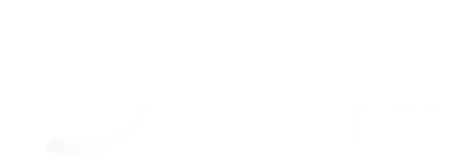 B physics
direct searches 
of light new physics
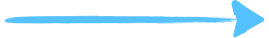 "intensity 
frontier”
Higgs
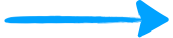 Flavour EWPOs (Rb, AFBb,c) 
CKM matrix, 
CP violation in neutral B mesons
Flavour anomalies in, e.g., b ➝ s𝜏𝜏
𝜈
Axion-like particles, dark photons, 
  Heavy Neutral Leptons 
 long lifetimes - LLPs
mHiggs, ΓHiggs
Higgs couplings
self-coupling
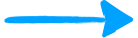 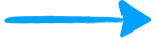 FCC-ee
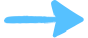 flavour factory
(1012 bb/cc; 1.7x1011 𝜏𝜏)
3
Top
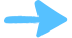 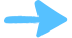 mtop, Γtop
EW top couplings
𝜏 physics
𝜏-based EWPOs 
lept. univ. violation tests
Detector concepts:
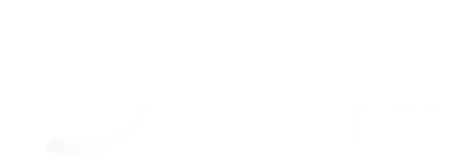 IDEA(baseline)  consists of:

A silicon pixel vertex detector.
A large-volume extremely-light drift wire chamber.
A layer of silicon micro-strip detectors
A thin low-mass superconducting solenoid coil (optimized at 2 T) to maximize luminosity.
A preshower detector.
A dual read-out calorimeter. 
Muon chambers inside the magnet return yoke.
CLD (baseline)  consists of:

A silicon pixel vertex detector.
A silicon tracker.
A 3D-imaging, highly granular calorimeter system (a silicon-tungsten ECAL and a scintillator-steel HCAL)
A superconducting solenoid
Muon chambers interleaved with a steel return yok.
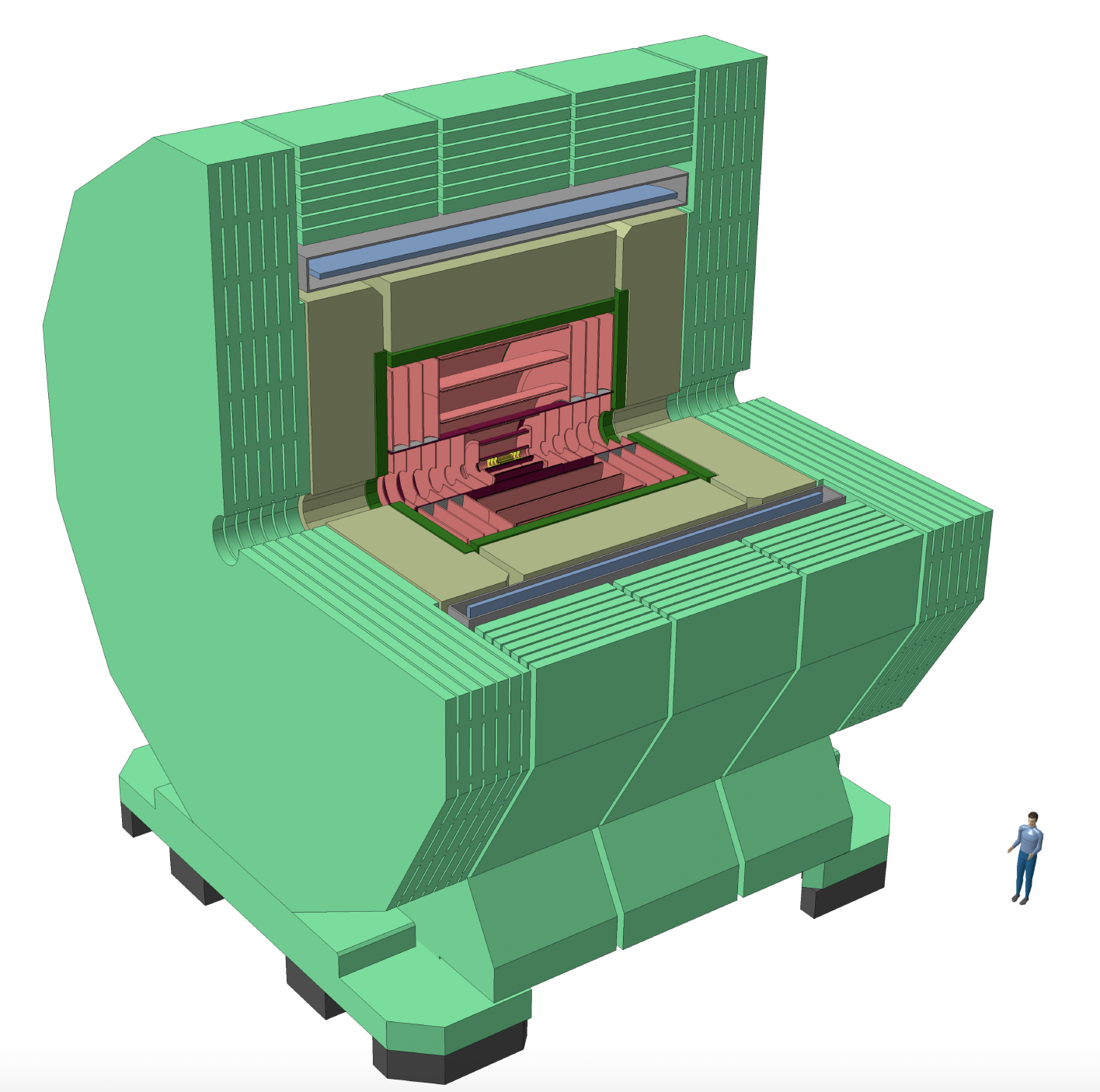 19
Detector concepts:
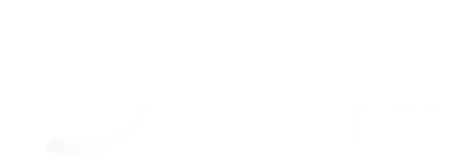 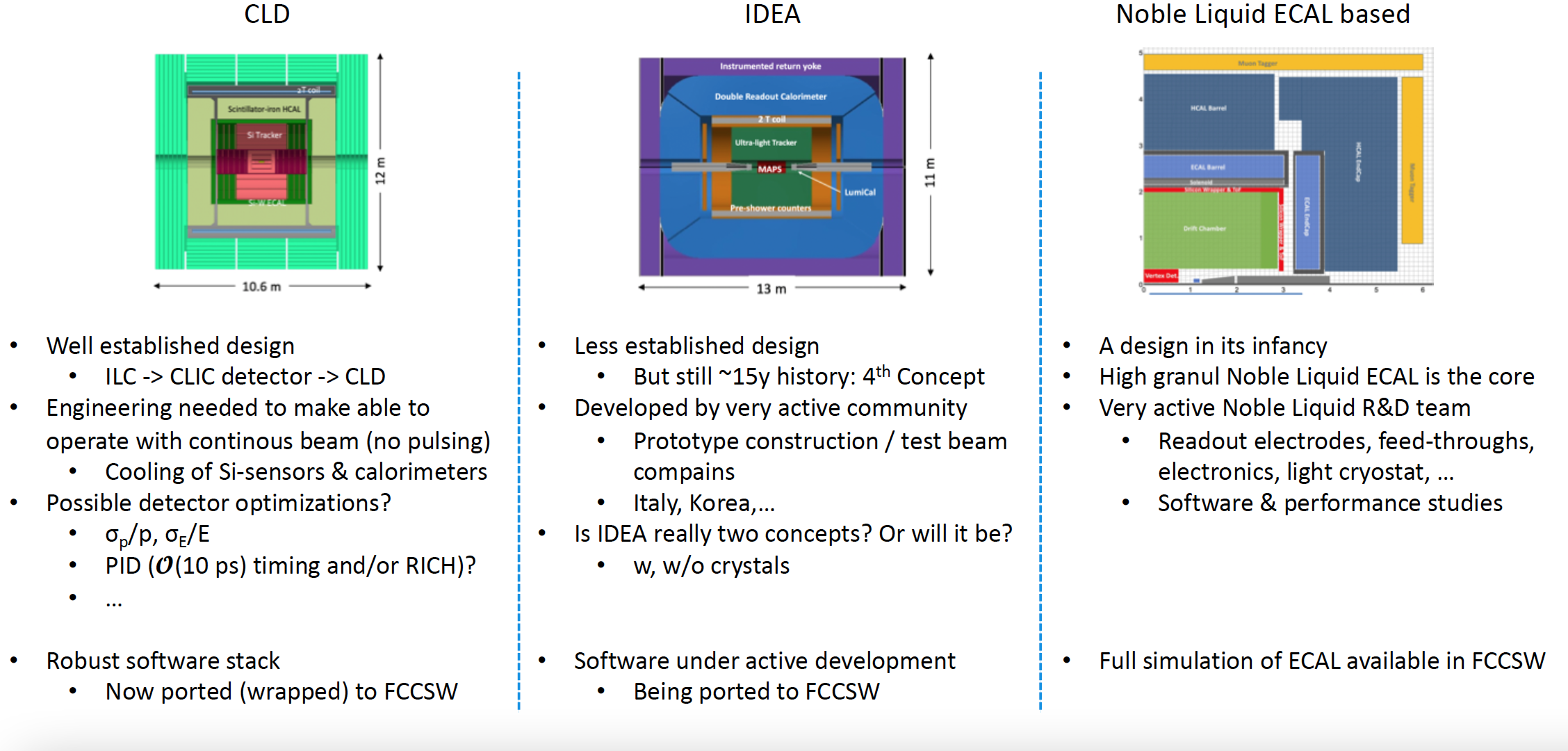 FCC stage 1: cost estimate spending profile
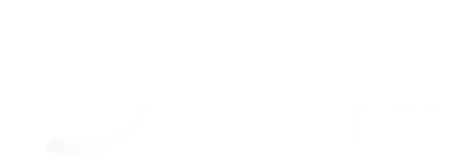 Construction cost estimate for FCC-ee
Machine configurations for  Z, W, H     working points included 
Baseline configuration with 2 detectors
CERN contribution to 2 experiments incl.
Spending profile for FCC-ee
CE construction 2032 - 2040
Technical infrastructure 2037 - 2043
Accelerator and experiment 2032 – 2045
Commissioning and operation start 2045 -2048.
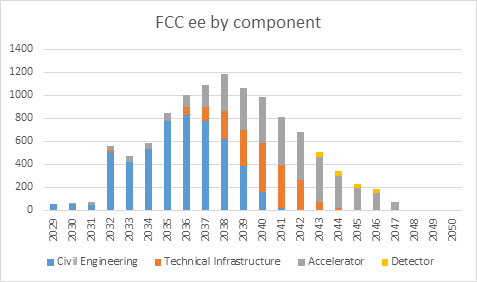 FCC-hh: parameters
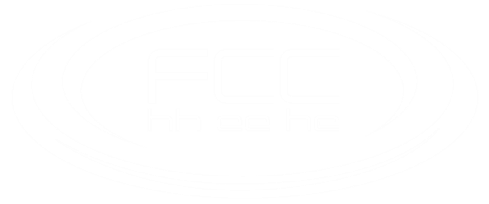 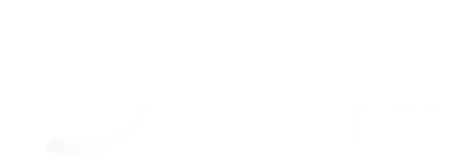 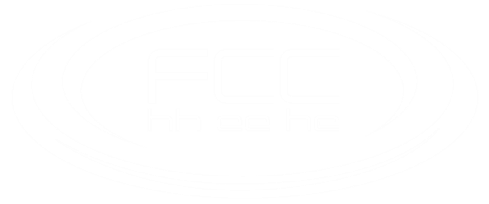 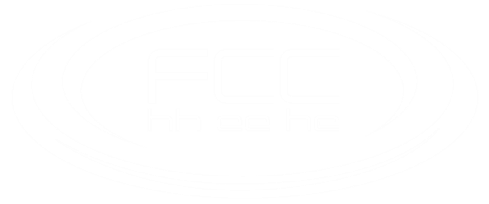 FCC: some design challenge
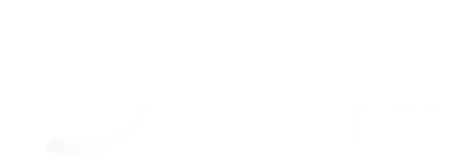 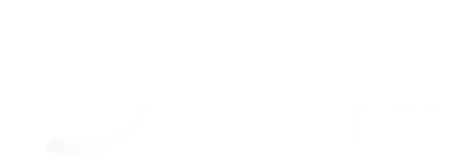 stored beam energy: 8 GJ/beam (0.4 GJ LHC)  = 16 GJ total
	 equivalent to an Airbus A380 (560 t) at full speed (850 km/h)









collimation, beam loss control, radiation effects: important
injection/dumping/beam transfer: critical operations
magnet/machine protection: to be considered early on
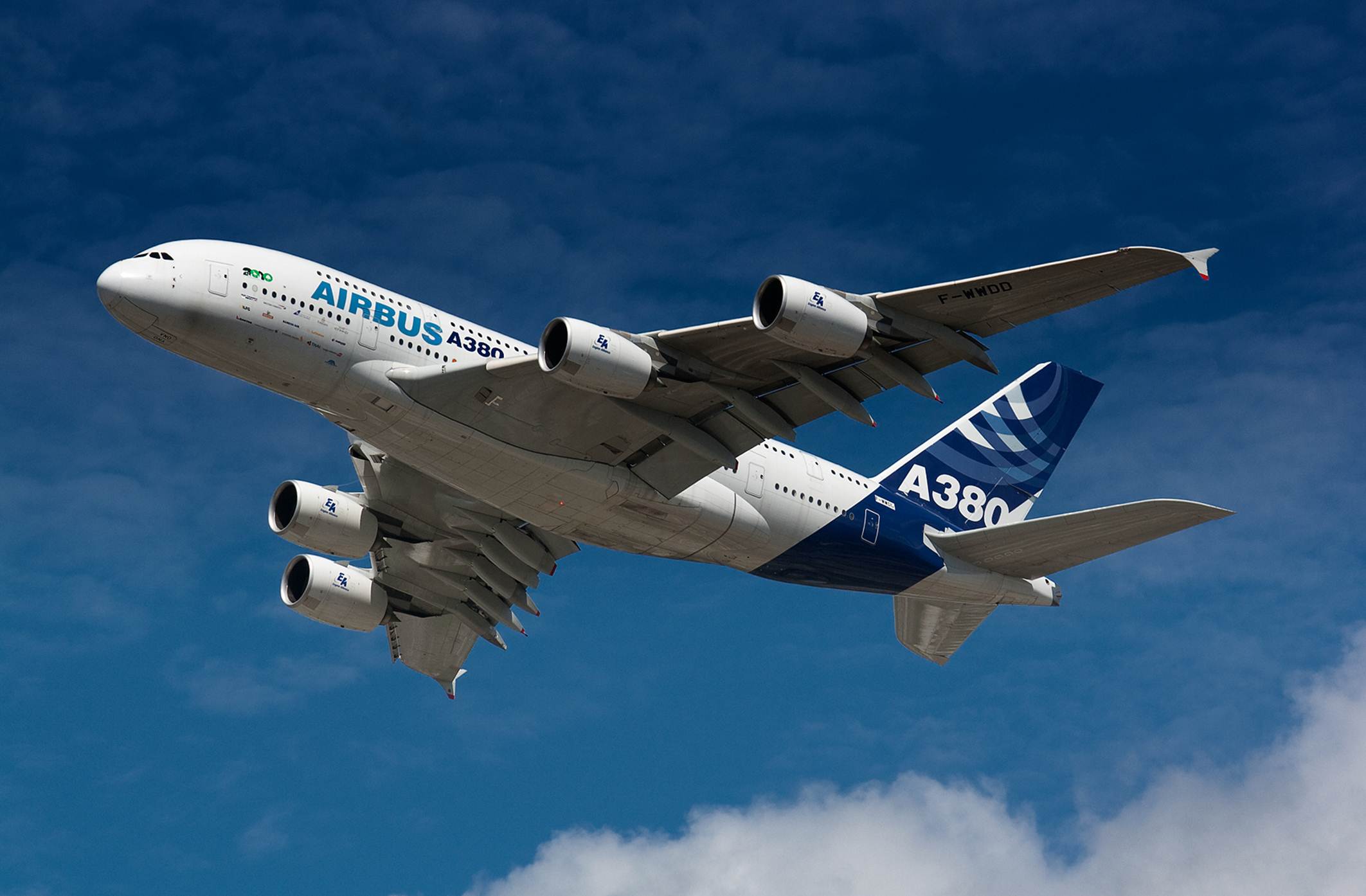 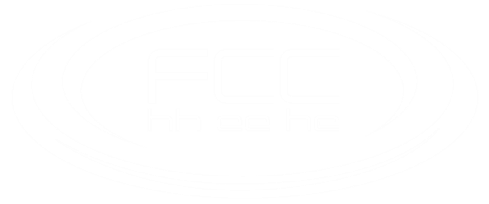 Key challenges for FCC-hh
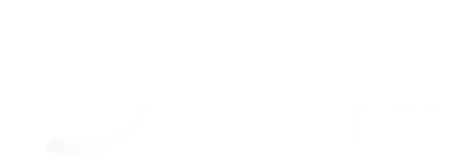 high energy
 high field superconducting magnets
 large tunnel infrastructures
high luminosity
 beam optics
 beam current 
 synchrotron radiation impacting SC magnets
 IR shielding and component lifetime
high stored beam energy
 machine protection
 beam handling
 beam injection and beam dumping
FCC-hh: highest collision energies
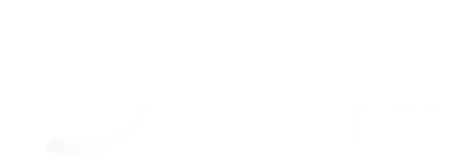 order of magnitude performance increase          in both energy & luminosity 
100 TeV cm collision energy                                   
20 ab-1 per experiment collected over 25 years of operation (vs 3 ab-1 for LHC)
similar performance increase as from Tevatron to LHC
key technology: high-field magnets
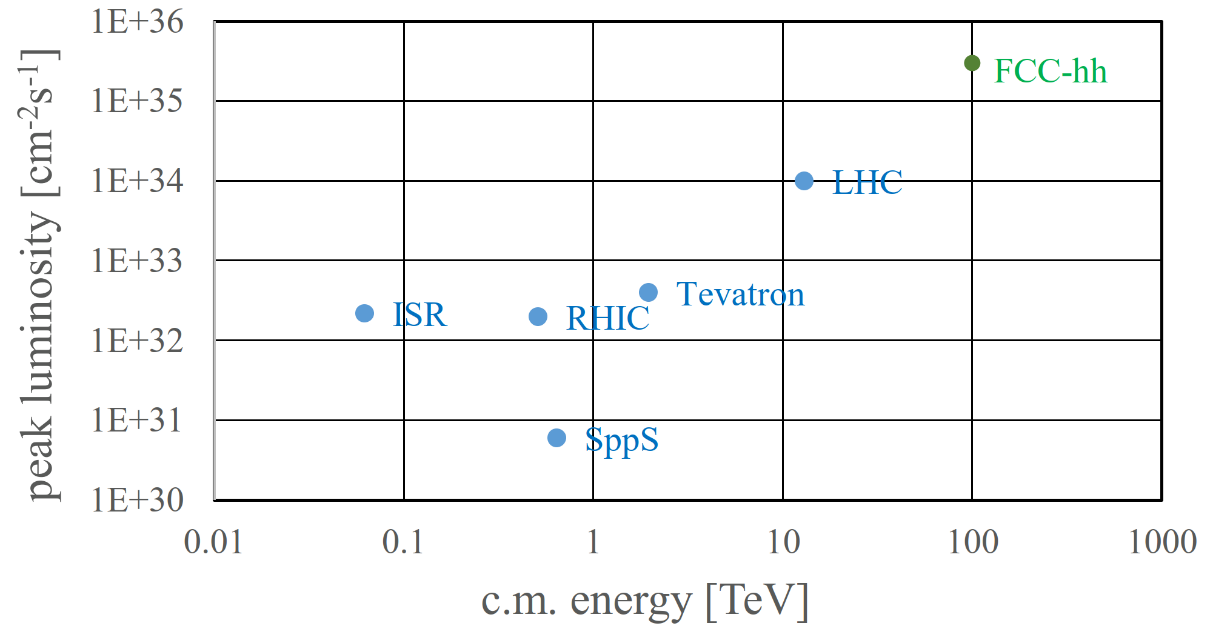 from 
LHC technology 
8.3 T NbTi dipole
via 
HL-LHC technology 
12 T Nb3Sn quadrupole
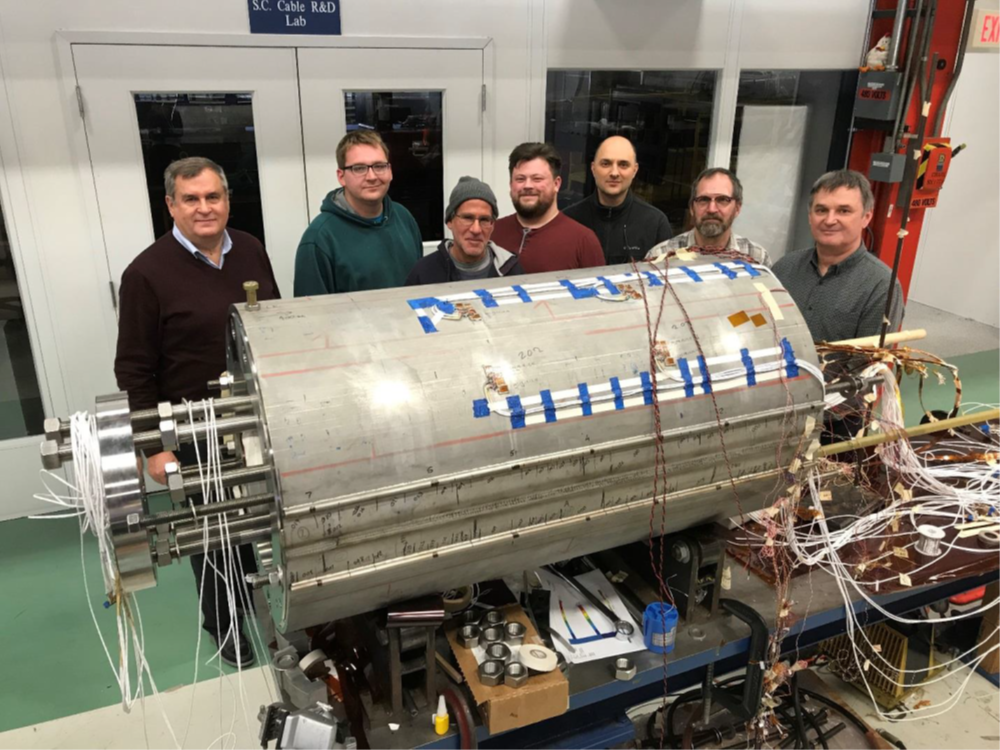 FNAL dipole demonstrator
4-layer cosJ 
14.5 T Nb3Sn     in 2019
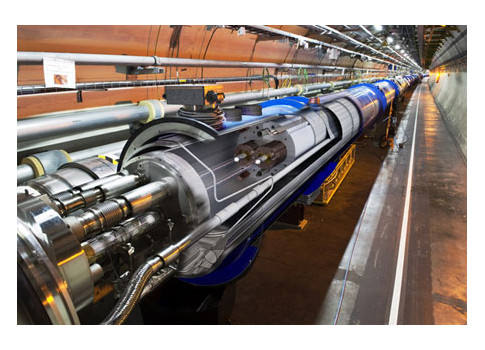 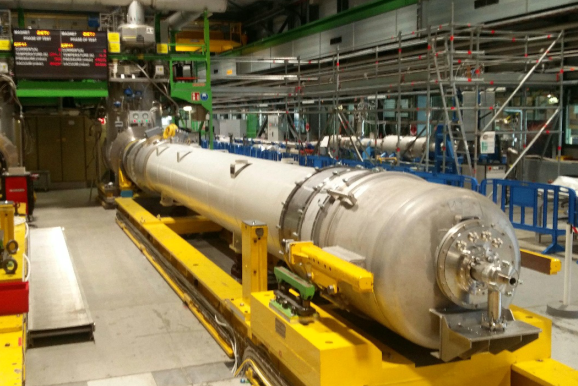 Conclusions
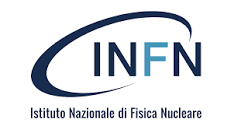 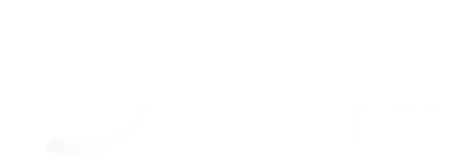 The European Strategy Update 2019/20 issued the request for a feasibility study of the FCC integrated programme to be delivered by end 2025.

FCC Feasibility Study: concrete local/regional implementation scenario in collaboration with host state authorities, accompanied by machine optimization, physics studies and technology R&D, performed via global collaboration and supported by EC H2020 Design Study FCCIS, in parallel High Field Magnet R&D program as separate line, to prepare for FCC-hh.

Long term goal: world-leading HEP infrastructure for 21st century to push the particle-physics precision and energy frontiers far beyond present limits.

									FCC success relies on strong global (& Italian !) participation
FCC upcoming events
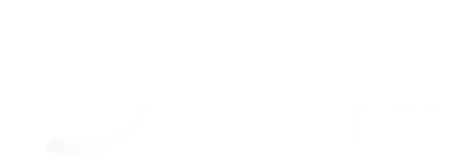 ICFA Advanced Beam Dynamics Workshop on High Luminosity Circular e+e- Colliders (eeFACT2022), Frascati 12-15 Sep 2022
https://agenda.infn.it/event/21199/
FCC Week Paris 30 May to 3 June 2022
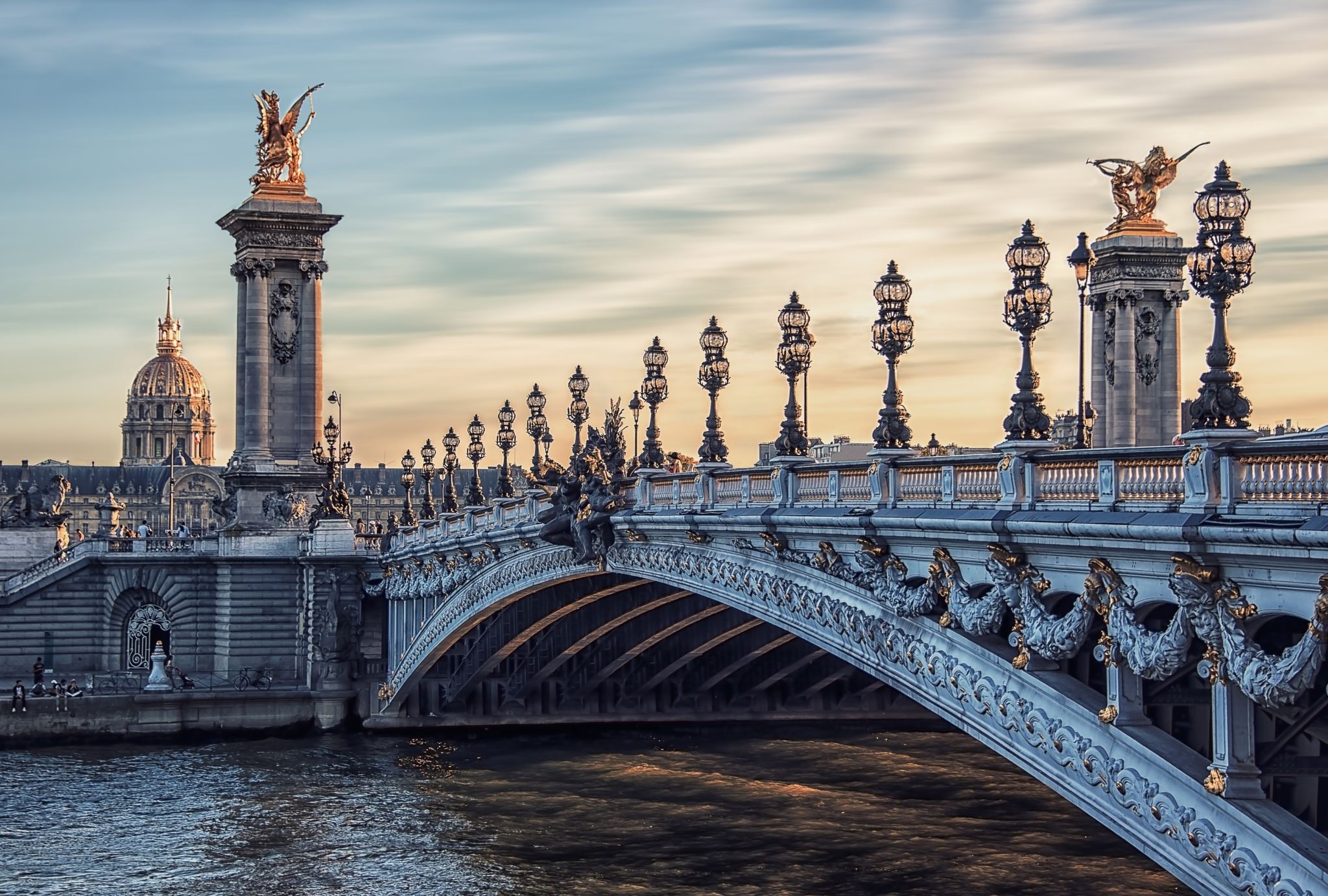 ECLOUD’22 and the GWDVac’22 workshops, 
 La Biodola Bay, Isola d'Elba, 
25 September 2022 to 1 October 2022,
https://agenda.infn.it/event/28336/
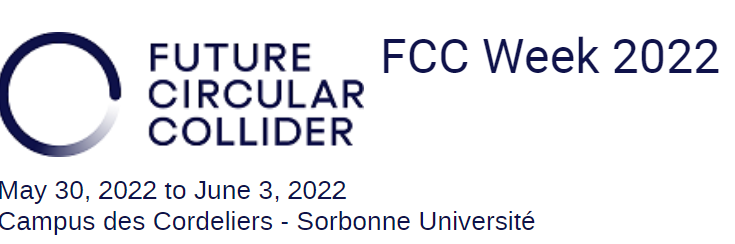 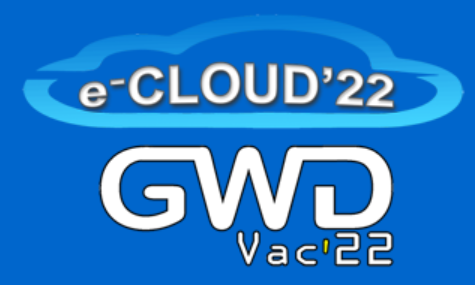 https://indico.cern.ch/event/1064327/
Backup
FCC-ee basic design choices
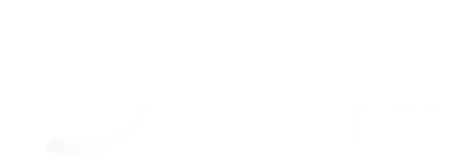 Double ring e+e- collider
Common footprint with FCC-hh,                               except around IPs
Asymmetric IR layout and optics to limit synchrotron radiation towards the detector 
Perfect 4-fold superperiodicity allowing 2 or 4 IPs; large horizontal crossing angle 30 mrad, crab-waist collision optics
Synchrotron radiation power 50 MW/beam                  at all beam energies
Top-up injection scheme for high luminosity Requires booster synchrotron in collider tunnel
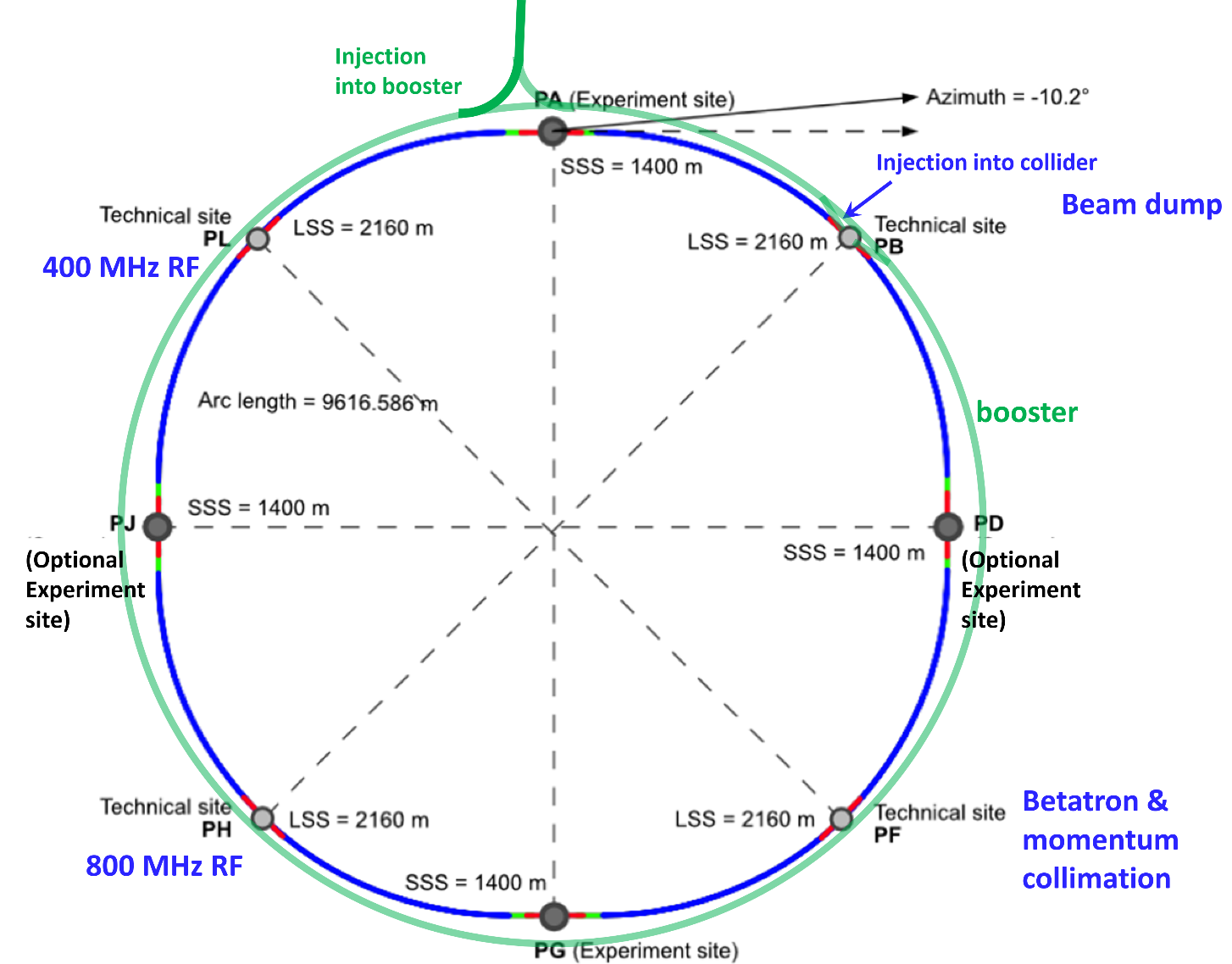 FCC Feasibility Study (2021-205): objectives
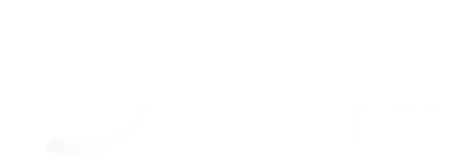 Geological, technical, environmental, administrative feasibility of tunnel and surface areas;optimisation of placement and layout of the ring and related infrastructure;

Administrative processes for a potential project approval (identify/remove showstopper); 

Optimisation of the colliders design and their injector chains

Sustainable operational model for colliders and experiments in terms of human and financial resource needs, as well as environmental aspects and energy efficiency;

Consolidated cost estimate, as well as funding and organisational models needed to enable  the project completion, implementation and operation;

Resources from outside CERN’s budget tunnel and FCC-ee

Physics case and detector concepts for both colliders.
Total CERN funding for the Feasibility Study 2021 - 2025:
100 MCHF material & personnel
Collider cm Energy vs year
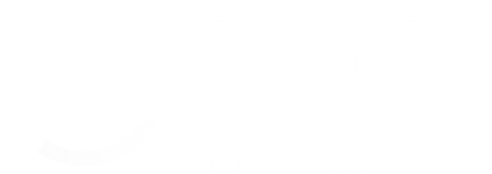 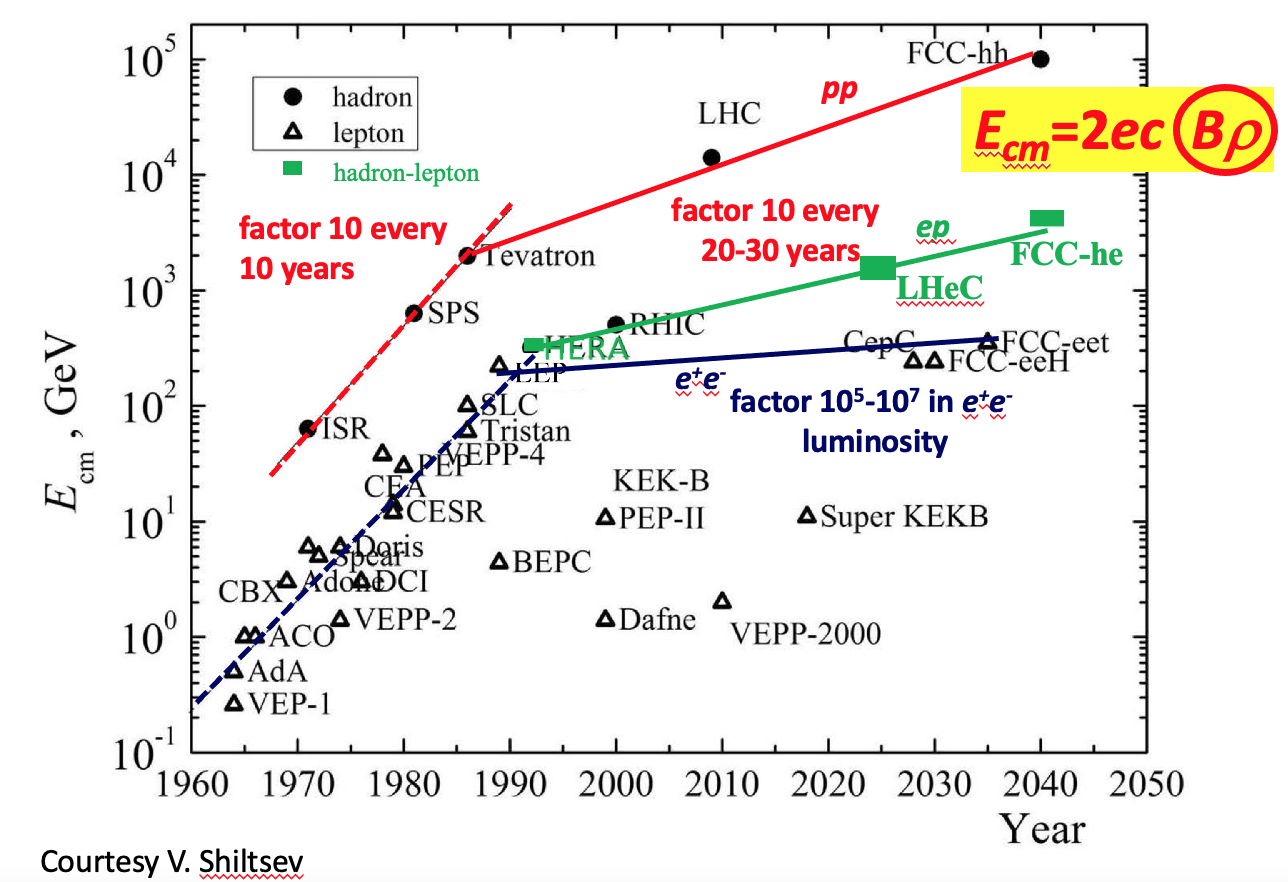 The FCC Feasibility Study
Design new detector concepts to realise the physics potential of the FCC-ee
both in term of precision and sensitivity

Focus on benchmark studies 
that represent the physics goals and allow to extract the detector requirements 

Need to develop simulation and analysis tools to get this done
CASE STUDIES: reverse engineering of analysis
32
Interplay of activities
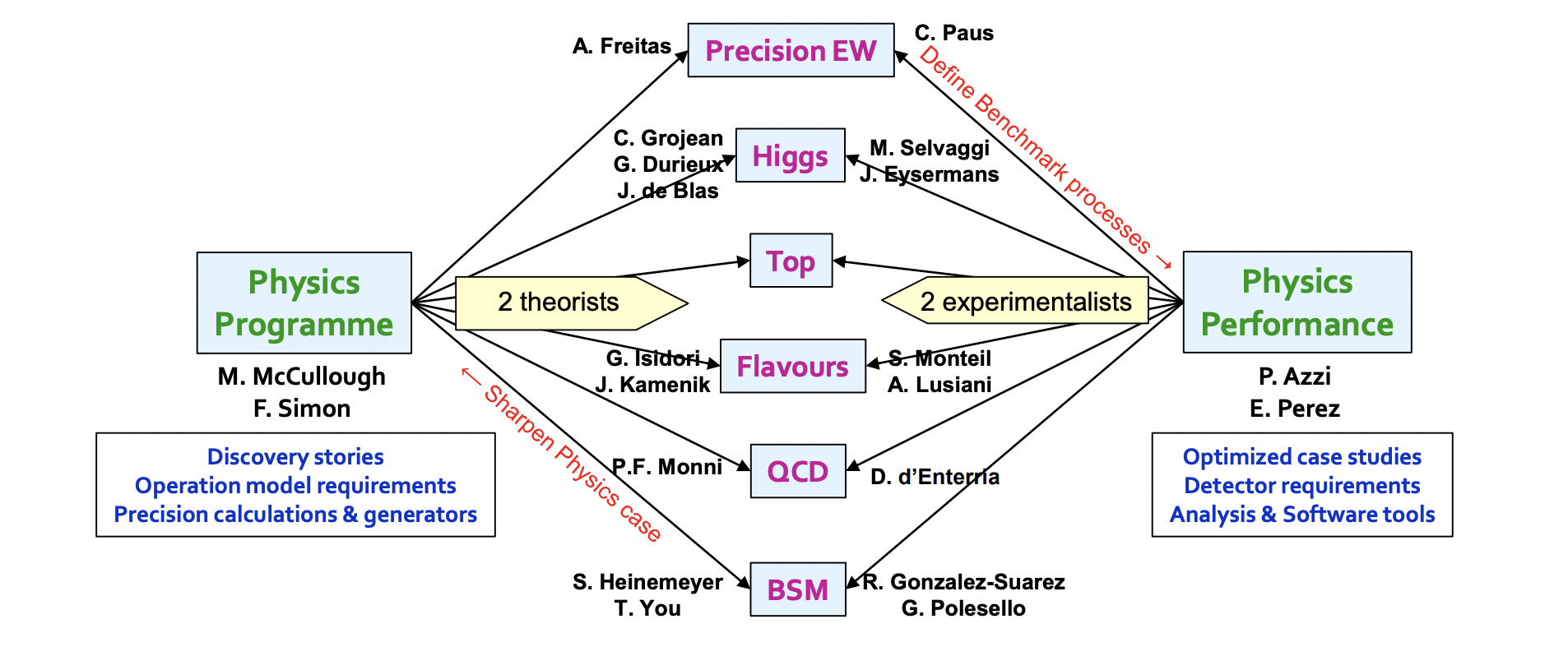 Full integration between Phys.Programme and Phys. Performance

In RD-FCC this is already the case in Working Package 1: “Physics & Simulation”
33
[Speaker Notes: Here point out several Italians involved]
Interplay of activities
Physics Programme: proposes physics benchmarks 
Detector Concepts: explores new technologies 
Physics Performance: connects the two by means of “case studies”
To optimise the ultimate statistical sensitivity 
To identify and evaluate the limiting systematic uncertainties 
To establish detector requirements and pass them on to the Detector Concept
34
[Speaker Notes: To establish detector requirements to match systematic uncertainties with statistical precision and pass them on to the Detector Concept WP]
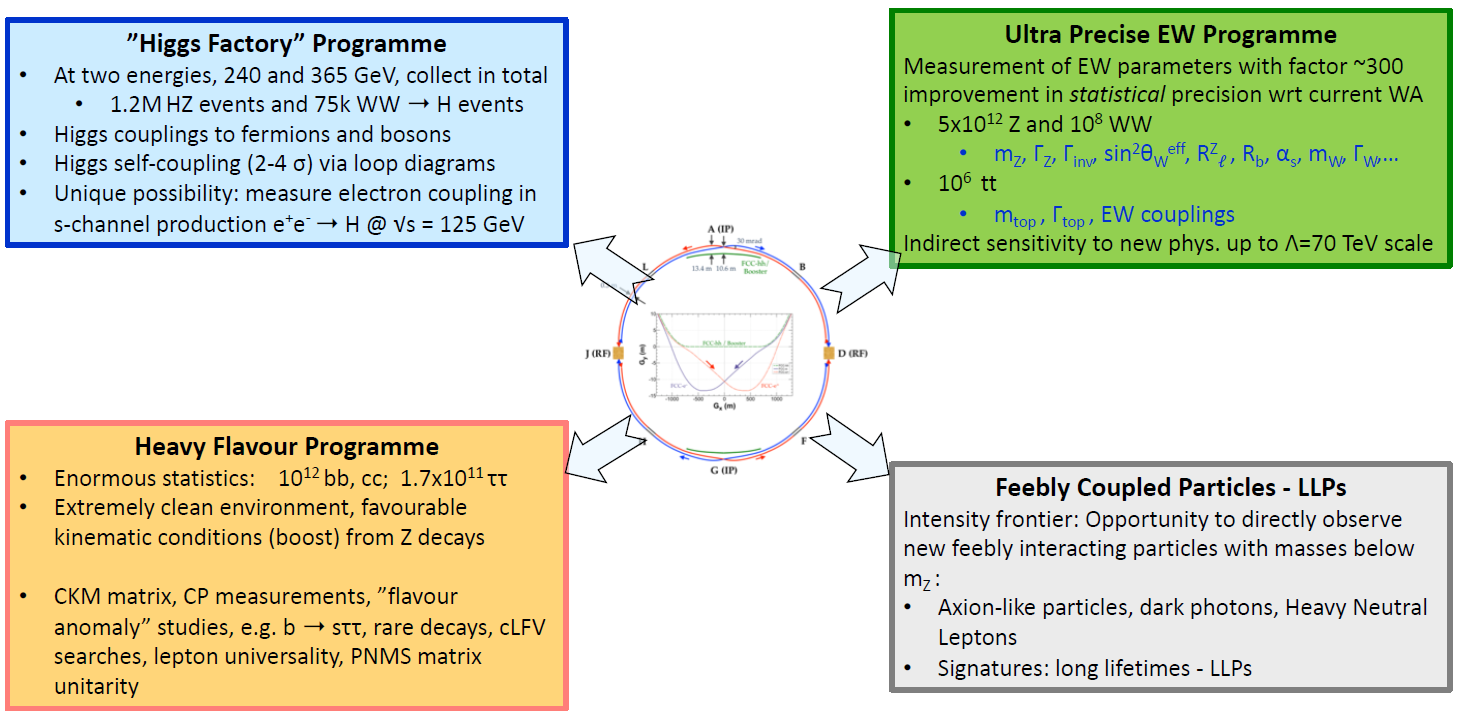 & QCD
FCC-ee Physics programme
35
BARI,LECCE, FERRARA,PAVIA, TORINO+CERN, SUSSEX
Full Simulation of IDEA
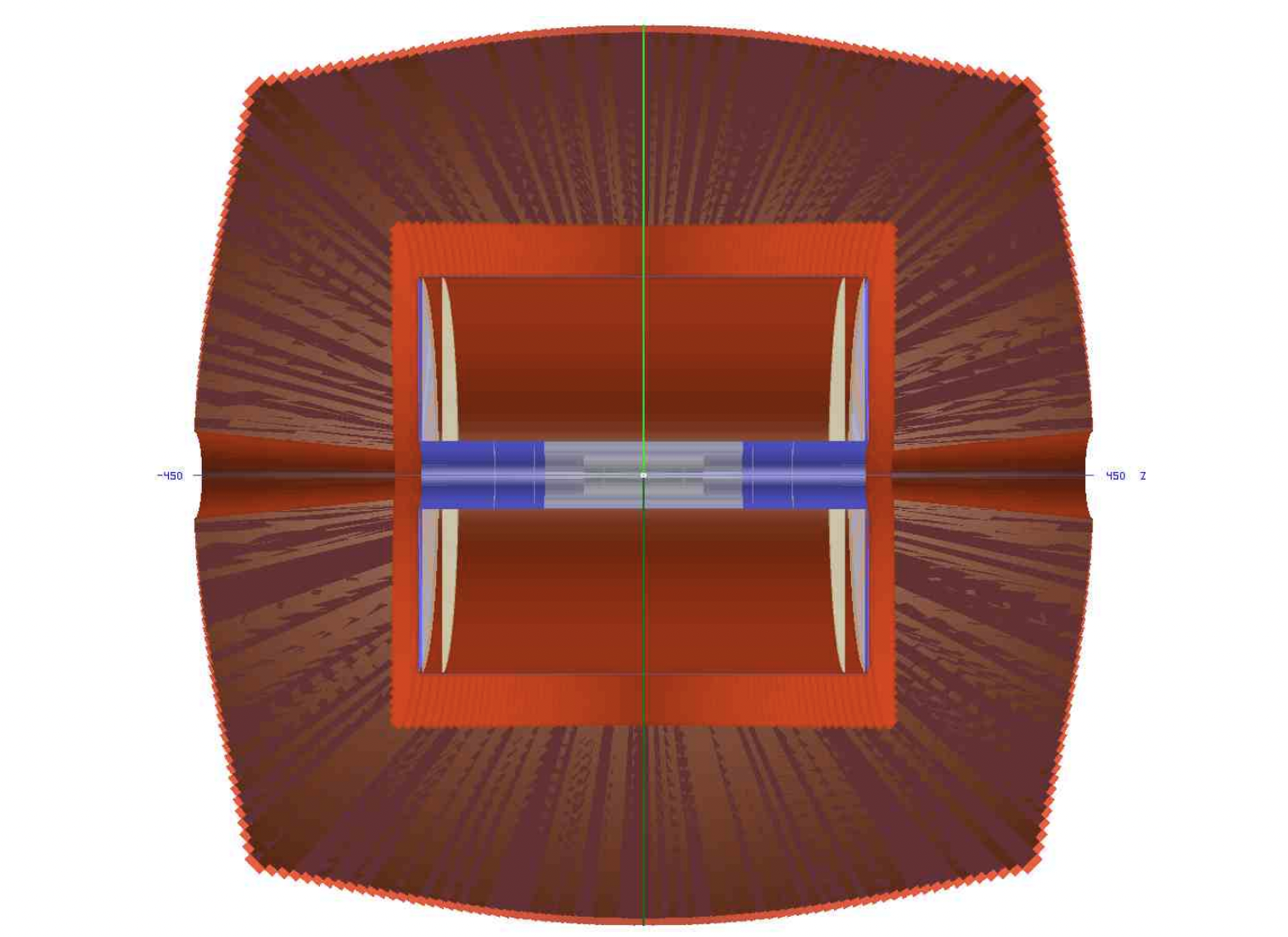 Calo-hits
DC-hits
Description of the full detector response at the hit level for: 
Reconstruction algorithms development 
physics performance studies
TestBeam data comparison for validation
Visualization of IDEA geometry in GEANT
Vertex, Drift Chamber and DR Calorimeter
36
MIB,PAVIA+SUSSEX
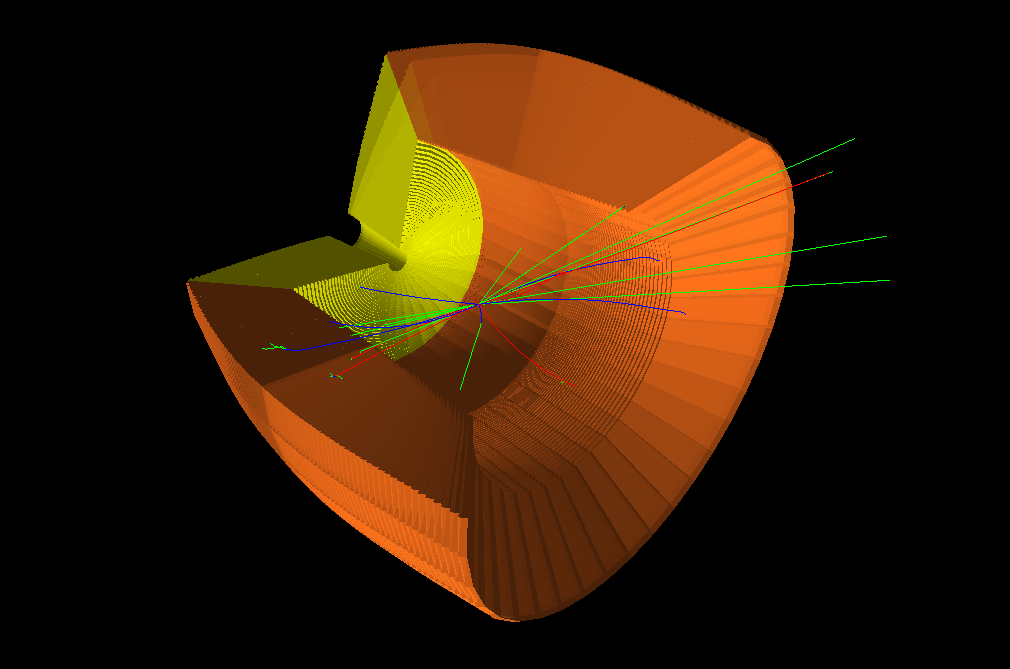 Exploring calorimetry options
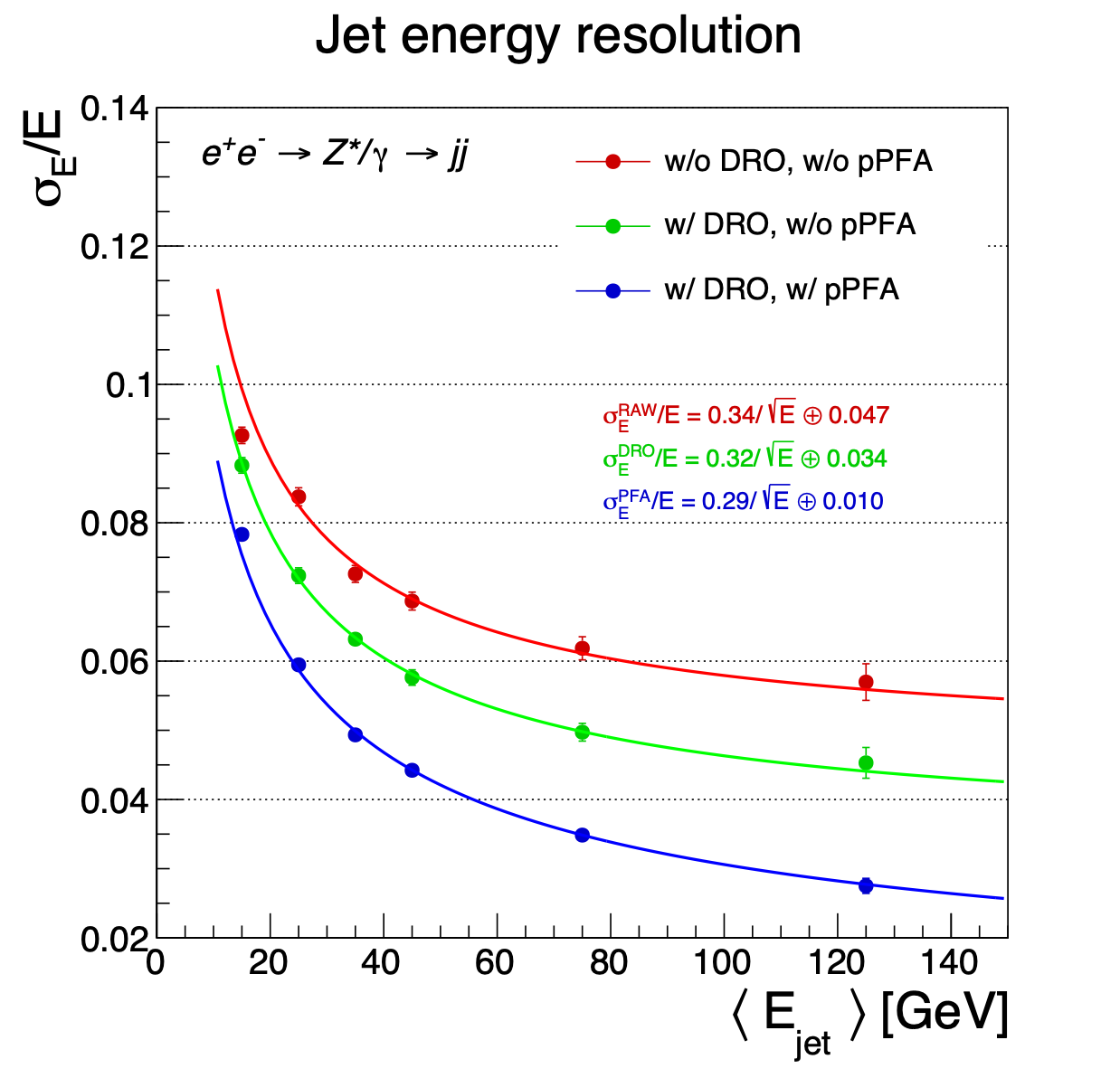 Full simulations  describing different configurations including response of the electronic
Develop and test new reco algorithms
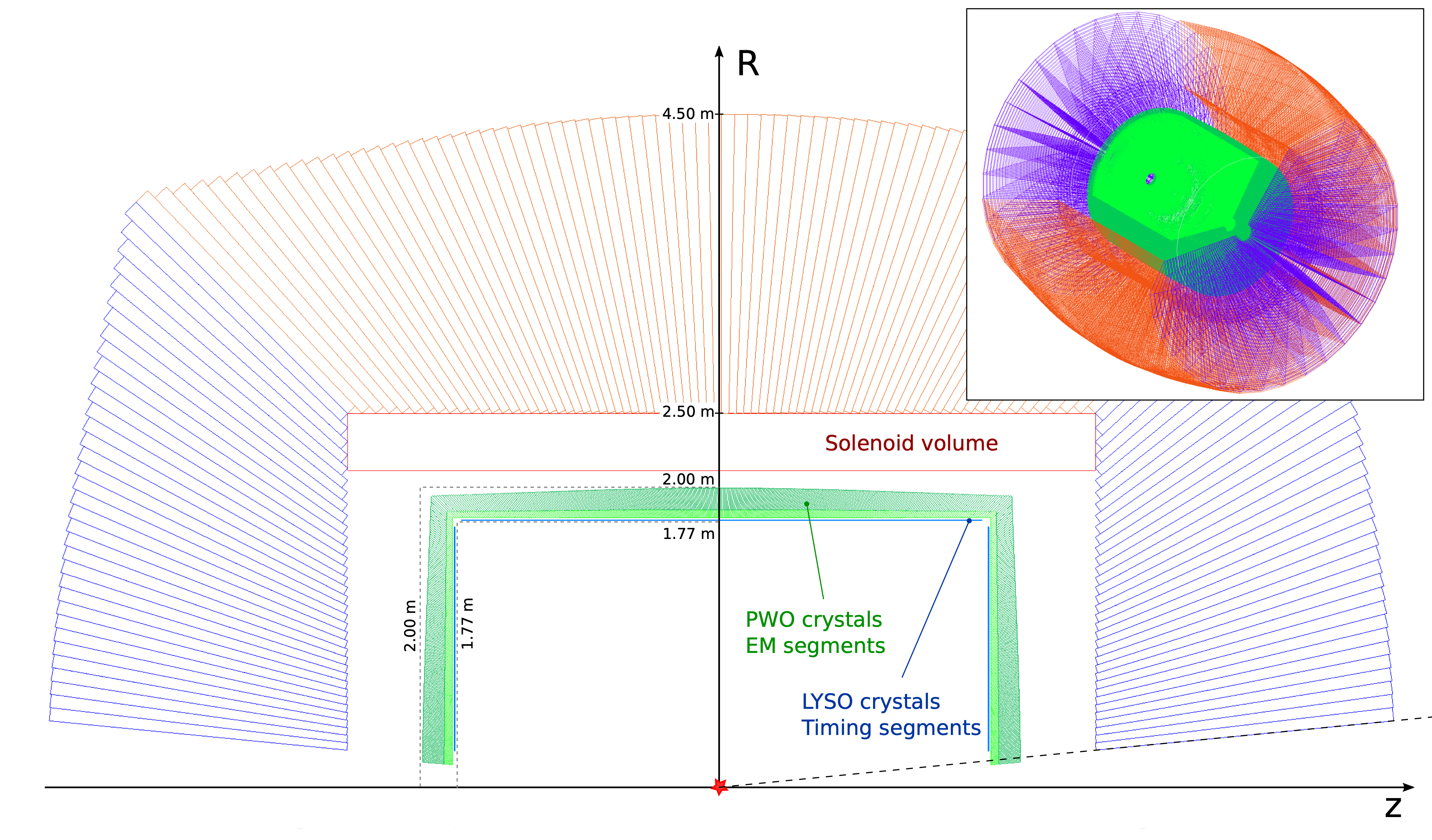 Reach desired 3-4% resolution for jets >50 GeV with crystal+PF
DR+Crystal option
37
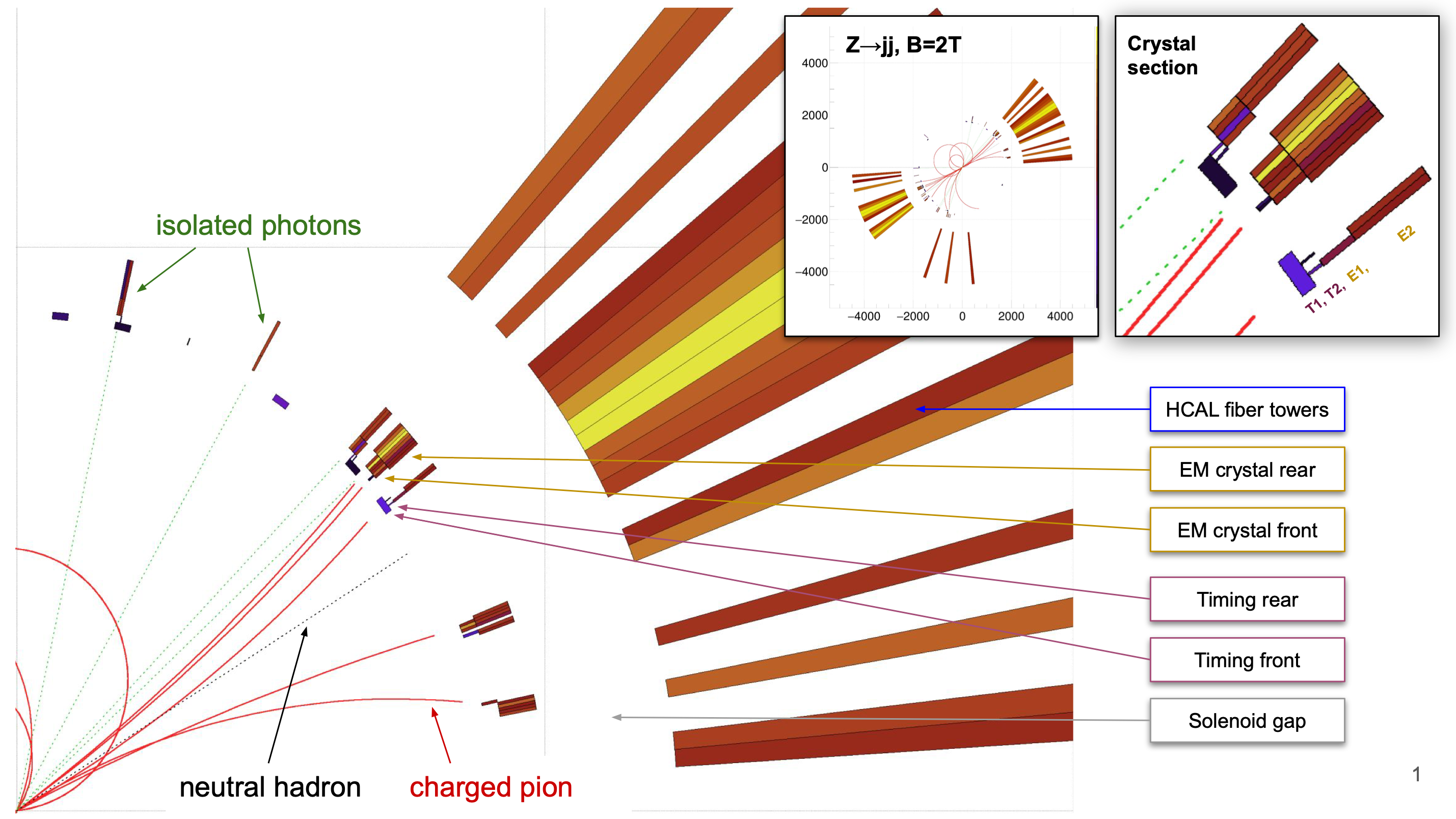 ROMA3,PADOVA,PAVIA,ROMA1+CERN,SUSSEX
On the way to ParticleFlow reconstruction…
38
Slide from L. Pezzotti